Glaucoma Overview
Q
Define glaucoma.
Glaucoma Overview
A
Define glaucoma.
A group of optic neuropathies that present with progressive ONH damage and characteristic VF loss
Glaucoma Overview
Q
Define glaucoma.
A group of optic neuropathies that present with progressive ONH damage and characteristic VF loss

Why isn’t elevated IOP mentioned above?
Glaucoma Overview
A
Define glaucoma.
A group of optic neuropathies that present with progressive ONH damage and characteristic VF loss

Why isn’t elevated IOP mentioned above?
Elevated IOP is a strong risk factor for glaucoma, but it need not be present—IOP can be normal, or even low
Glaucoma Overview
Q
Define glaucoma.
A group of optic neuropathies that present with progressive ONH damage and characteristic VF loss

Why isn’t elevated IOP mentioned above?
Elevated IOP is a strong risk factor for glaucoma, but it need not be present—IOP can be normal, or even low

In addition to being the strongest risk factor for glaucoma, IOP has another quality that renders it unique—what is it?
Glaucoma Overview
A
Define glaucoma.
A group of optic neuropathies that present with progressive ONH damage and characteristic VF loss

Why isn’t elevated IOP mentioned above?
Elevated IOP is a strong risk factor for glaucoma, but it need not be present—IOP can be normal, or even low

In addition to being the strongest risk factor for glaucoma, IOP has another quality that renders it unique—what is it?
It is the only risk factor that is modifiable in a manner proven to influence the risk of glaucoma progression
Glaucoma Overview
Define glaucoma.
A group of optic neuropathies that present with progressive ONH damage and characteristic VF loss

Why isn’t elevated IOP mentioned above?
Elevated IOP is a strong risk factor for glaucoma, but it need not be present—IOP can be normal, or even low

In addition to being the strongest risk factor for glaucoma, IOP has another quality that renders it unique—what is it?
It is the only risk factor that is modifiable in a manner proven to influence the risk of glaucoma progression
That’s why glaucoma management concerns nothing but IOP-lowering maneuvers!
No question—proceed when ready
Glaucoma Overview
Define glaucoma.
A group of optic neuropathies that present with progressive ONH damage and characteristic VF loss

Why isn’t elevated IOP mentioned above?
Elevated IOP is a strong risk factor for glaucoma, but it need not be present—IOP can be normal, or even low

In addition to being the strongest risk factor for glaucoma, IOP has another quality that renders it unique—what is it?
It is the only risk factor that is modifiable in a manner proven to influence the risk of glaucoma progression
Speaking of IOP…Let’s drill down on the factors that determine it
No question—proceed when ready
Aqueous Formation Rate (mL/min)
Outflow Facility (mL/min/mmHg)
Episcleral Venous
Pressure (EVP)
IOP =
+
Q
Glaucoma Overview
Fill in the IOP equation below. What is its eponymous name?
The Goldmann equation
Aqueous Formation Rate (mL/min)
Outflow Facility (mL/min/mmHg)
Episcleral Venous
Pressure (mmHg)
IOP =
+
A
Glaucoma Overview
Fill in the IOP equation below. What is its eponymous name?
The Goldmann equation
Aqueous Formation Rate (mL/min)
Outflow Facility (mL/min/mmHg)
Episcleral Venous
Pressure (mmHg)
IOP =
+
Q
Glaucoma Overview
Fill in the IOP equation below. What is its eponymous name?
The Goldmann equation
Aqueous Formation Rate (mL/min)
Outflow Facility (mL/min/mmHg)
Episcleral Venous
Pressure (mmHg)
IOP =
+
A
Glaucoma Overview
Fill in the IOP equation below. What is its eponymous name?
The Goldmann equation
Aqueous Formation Rate (mL/min)
Outflow Facility (mL/min/mmHg)
Episcleral Venous
Pressure (mmHg)
IOP =
+
13
Glaucoma Overview
Fill in the IOP equation below. What is its eponymous name?
The Goldmann equation
Note how the mL/min cancel, leaving IOP in mmHg
No question—proceed when ready
14
Glaucoma Overview
Fill in the IOP equation below. What is its eponymous name?
The Goldmann equation
Aqueous Formation Rate (mL/min)
Outflow Facility (mL/min/mmHg)
Episcleral Venous
Pressure (mmHg)
IOP =
+
Episcleral venous pressure (EVP) normally measures about  8-12  mmHg (ie, the same as central venous pressure) in an upright pt. Looking at the Goldmann equation, you can see that, mathematically, it suggests EVP provides a baseline ‘floor’ value for IOP. That is, even if aqueous formation ceased (which would take the first term in the Goldmann equation down to zero), IOP should not fall below EVP; rather, it should be equal to zero plus whatever EVP was at the moment. Further, the Goldmann equation predicts that IOP should vary on a 1-to-1 basis with EVP—that is, each mmHg change in EVP should result in a mmHg change in IOP. However, none of these extrapolations hold up to empirical scrutiny. The point being, the Goldmann equation is a simplified, idealized model of IOP determination that does not account for all the real-world factors that influence IOP.
# to #
Note how the mL/min cancel, leaving IOP in mmHg
15
Glaucoma Overview
Fill in the IOP equation below. What is its eponymous name?
The Goldmann equation
Aqueous Formation Rate (mL/min)
Outflow Facility (mL/min/mmHg)
Episcleral Venous
Pressure (mmHg)
IOP =
+
Episcleral venous pressure (EVP) normally measures about  8-12  mmHg (ie, the same as central venous pressure) in an upright pt. Looking at the Goldmann equation, you can see that, mathematically, it suggests EVP provides a baseline ‘floor’ value for IOP. That is, even if aqueous formation ceased (which would take the first term in the Goldmann equation down to zero), IOP should not fall below EVP; rather, it should be equal to zero plus whatever EVP was at the moment. Further, the Goldmann equation predicts that IOP should vary on a 1-to-1 basis with EVP—that is, each mmHg change in EVP should result in a mmHg change in IOP. However, none of these extrapolations hold up to empirical scrutiny. The point being, the Goldmann equation is a simplified, idealized model of IOP determination that does not account for all the real-world factors that influence IOP.
Note how the mL/min cancel, leaving IOP in mmHg
16
Glaucoma Overview
Fill in the IOP equation below. What is its eponymous name?
The Goldmann equation
Aqueous Formation Rate (mL/min)
Outflow Facility (mL/min/mmHg)
Episcleral Venous
Pressure (mmHg)
IOP =
+
Episcleral venous pressure (EVP) normally measures about  8-12  mmHg (ie, the same as central venous pressure) in an upright pt. Looking at the Goldmann equation, you can see that, mathematically, it suggests EVP provides a baseline ‘floor’ value for IOP. That is, even if aqueous formation ceased (which would take the first term in the Goldmann equation down to zero), IOP should not fall below EVP; rather, it should be equal to zero plus whatever EVP was at the moment. Further, the Goldmann equation predicts that IOP should vary on a 1-to-1 basis with EVP—that is, each mmHg change in EVP should result in a mmHg change in IOP. However, none of these extrapolations hold up to empirical scrutiny. The point being, the Goldmann equation is a simplified, idealized model of IOP determination that does not account for all the real-world factors that influence IOP.
Note how the mL/min cancel, leaving IOP in mmHg
No question—proceed when ready
17
Glaucoma Overview
Fill in the IOP equation below. What is its eponymous name?
The Goldmann equation
Aqueous Formation Rate (mL/min)
Outflow Facility (mL/min/mmHg)
Episcleral Venous
Pressure (mmHg)
IOP =
+
Episcleral venous pressure (EVP) normally measures about  8-12  mmHg (ie, the same as central venous pressure) in an upright pt. Looking at the Goldmann equation, you can see that, mathematically, it suggests EVP provides a baseline ‘floor’ value for IOP. That is, even if aqueous formation ceased (which would take the first term in the Goldmann equation down to zero), IOP should not fall below EVP; rather, it should be equal to zero plus whatever EVP was at the moment. Further, the Goldmann equation predicts that IOP should vary on a 1-to-1 basis with EVP—that is, each mmHg change in EVP should result in a mmHg change in IOP. However, none of these extrapolations hold up to empirical scrutiny. The point being, the Goldmann equation is a simplified, idealized model of IOP determination that does not account for all the real-world factors that influence IOP.
Note how the mL/min cancel, leaving IOP in mmHg
No question—proceed when ready
Aqueous Formation Rate (mL/min)
Outflow Facility (mL/min/mmHg)
Episcleral Venous
Pressure (mmHg)
IOP =
+
18
Q
Glaucoma Overview
Fill in the IOP equation below. What is its eponymous name?
The Goldmann equation
So to lower IOP, one must:
--decrease aqueous formation, and/or
--increase outflow facility, and/or
--decrease episcleral venous pressure

…and/or dehydrate the vitreous with a
   hyperosmotic agent
the numerator
Three maneuvers
implied by the 
Goldmann equation
the denominator
the other thing
Aqueous Formation Rate (mL/min)
Outflow Facility (mL/min/mmHg)
Episcleral Venous
Pressure (mmHg)
IOP =
+
19
A
Glaucoma Overview
Fill in the IOP equation below. What is its eponymous name?
The Goldmann equation
So to lower IOP, one must:
--decrease aqueous formation, and/or
--increase outflow facility, and/or
--decrease episcleral venous pressure

…and/or dehydrate the vitreous with a
   hyperosmotic agent
Three maneuvers
implied by the 
Goldmann equation
Aqueous Formation Rate (mL/min)
Outflow Facility (mL/min/mmHg)
Episcleral Venous
Pressure (mmHg)
IOP =
+
20
Q
Glaucoma Overview
Fill in the IOP equation below. What is its eponymous name?
The Goldmann equation
So to lower IOP, one must:
--decrease aqueous formation, and/or
--increase outflow facility, and/or
--decrease episcleral venous pressure

…and/or dehydrate the vitreous with a
   hyperosmotic agent
Three maneuvers
implied by the 
Goldmann equation
Important maneuver
not implied by the 
Goldmann equation
three words
one word
Aqueous Formation Rate (mL/min)
Outflow Facility (mL/min/mmHg)
Episcleral Venous
Pressure (mmHg)
IOP =
+
21
A
Glaucoma Overview
Fill in the IOP equation below. What is its eponymous name?
The Goldmann equation
So to lower IOP, one must:
--decrease aqueous formation, and/or
--increase outflow facility, and/or
--decrease episcleral venous pressure

…and/or dehydrate the vitreous with a
   hyperosmotic agent
Three maneuvers
implied by the 
Goldmann equation
Important maneuver
not implied by the 
Goldmann equation
Aqueous Formation Rate (mL/min)
Outflow Facility (mL/min/mmHg)
Episcleral Venous
Pressure (mmHg)
IOP =
+
22
Q
Glaucoma Overview
Fill in the IOP equation below. What is its eponymous name?
The Goldmann equation
Which classes of meds decrease aqueous formation?
--b blockers
--CAIs
--a agonists
So to lower IOP, one must:
--decrease aqueous formation, and/or
--increase outflow facility, and/or
--decrease episcleral venous pressure

…and/or dehydrate the vitreous with a
   hyperosmotic agent
Aqueous Formation Rate (mL/min)
Outflow Facility (mL/min/mmHg)
Episcleral Venous
Pressure (mmHg)
IOP =
+
23
A
Glaucoma Overview
Fill in the IOP equation below. What is its eponymous name?
The Goldmann equation
Which classes of meds decrease aqueous formation?
--b blockers
--CAIs
--a agonists
So to lower IOP, one must:
--decrease aqueous formation, and/or
--increase outflow facility, and/or
--decrease episcleral venous pressure

…and/or dehydrate the vitreous with a
   hyperosmotic agent
Aqueous Formation Rate (mL/min)
Outflow Facility (mL/min/mmHg)
Episcleral Venous
Pressure (mmHg)
IOP =
+
24
Q
Glaucoma Overview
Fill in the IOP equation below. What is its eponymous name?
The Goldmann equation
Which classes of meds decrease aqueous formation?
--b blockers
--CAIs
--a agonists
So to lower IOP, one must:
--decrease aqueous formation, and/or
--increase outflow facility, and/or
--decrease episcleral venous pressure

…and/or dehydrate the vitreous with a
   hyperosmotic agent
What are the two types of 
outflow?
--Trabecular meshwork
--Uveoscleral
Aqueous Formation Rate (mL/min)
Outflow Facility (mL/min/mmHg)
Episcleral Venous
Pressure (mmHg)
IOP =
+
25
A
Glaucoma Overview
Fill in the IOP equation below. What is its eponymous name?
The Goldmann equation
Which classes of meds decrease aqueous formation?
--b blockers
--CAIs
--a agonists
So to lower IOP, one must:
--decrease aqueous formation, and/or
--increase outflow facility, and/or
--decrease episcleral venous pressure

…and/or dehydrate the vitreous with a
   hyperosmotic agent
What are the two types of 
outflow?
--Trabecular meshwork
--Uveoscleral
26
Glaucoma Overview
Fill in the IOP equation below. What is its eponymous name?
The Goldmann equation
Aqueous Formation Rate (mL/min)
Outflow Facility (mL/min/mmHg)
Episcleral Venous
Pressure (mmHg)
IOP =
+
Obviously, aqueous-humor dynamics play a central role in glaucoma. Let’s delve into its production…
Which classes of meds decrease aqueous formation?
--b blockers
--CAIs
--a agonists
So to lower IOP, one must:
--decrease aqueous formation, and/or
--increase outflow facility, and/or
--decrease episcleral venous pressure

…and/or dehydrate the vitreous with a
   hyperosmotic agent
What are the two types of 
outflow?
--Trabecular meshwork
--Uveoscleral
Aqueous Formation Rate (mL/min)
Outflow Facility (mL/min/mmHg)
Episcleral Venous
Pressure (mmHg)
IOP =
+
Q
Glaucoma Overview
Fill in the IOP equation below. What is its eponymous name?
The Goldmann equation
What is the rate of aqueous formation?
Aqueous Formation Rate (mL/min)
Outflow Facility (mL/min/mmHg)
Episcleral Venous
Pressure (mmHg)
IOP =
+
A
Glaucoma Overview
Fill in the IOP equation below. What is its eponymous name?
The Goldmann equation
What is the rate of aqueous formation?
2-3 mL/min
Aqueous Formation Rate (mL/min)
Outflow Facility (mL/min/mmHg)
Episcleral Venous
Pressure (mmHg)
IOP =
+
Q
Glaucoma Overview
Fill in the IOP equation below. What is its eponymous name?
The Goldmann equation
What is the rate of aqueous formation?
2-3 mL/min

What is the aqueous volume of the anterior chamber?
Aqueous Formation Rate (mL/min)
Outflow Facility (mL/min/mmHg)
Episcleral Venous
Pressure (mmHg)
IOP =
+
A
Glaucoma Overview
Fill in the IOP equation below. What is its eponymous name?
The Goldmann equation
What is the rate of aqueous formation?
2-3 mL/min

What is the aqueous volume of the anterior chamber?
200-300 mL
Aqueous Formation Rate (mL/min)
Outflow Facility (mL/min/mmHg)
Episcleral Venous
Pressure (mmHg)
IOP =
+
Q
Glaucoma Overview
Fill in the IOP equation below. What is its eponymous name?
The Goldmann equation
What is the rate of aqueous formation?
2-3 mL/min

What is the aqueous volume of the anterior chamber?
200-300 mL

So then, what percent of AC volume is ‘turned over’ every minute?
Aqueous Formation Rate (mL/min)
Outflow Facility (mL/min/mmHg)
Episcleral Venous
Pressure (mmHg)
IOP =
+
A
Glaucoma Overview
Fill in the IOP equation below. What is its eponymous name?
The Goldmann equation
What is the rate of aqueous formation?
2-3 mL/min

What is the aqueous volume of the anterior chamber?
200-300 mL

So then, what percent of AC volume is ‘turned over’ every minute?
About 1%
Aqueous Formation Rate (mL/min)
Outflow Facility (mL/min/mmHg)
Episcleral Venous
Pressure (mmHg)
IOP =
+
Q
Glaucoma Overview
Fill in the IOP equation below. What is its eponymous name?
The Goldmann equation
What is the rate of aqueous formation?
2-3 mL/min

What is the aqueous volume of the anterior chamber?
200-300 mL

So then, what percent of AC volume is ‘turned over’ every minute?
About 1%

Given this, how long does it take for the aqueous content of the AC to be fully replaced?
Aqueous Formation Rate (mL/min)
Outflow Facility (mL/min/mmHg)
Episcleral Venous
Pressure (mmHg)
IOP =
+
A
Glaucoma Overview
Fill in the IOP equation below. What is its eponymous name?
The Goldmann equation
What is the rate of aqueous formation?
2-3 mL/min

What is the aqueous volume of the anterior chamber?
200-300 mL

So then, what percent of AC volume is ‘turned over’ every minute?
About 1%

Given this, how long does it take for the aqueous content of the AC to be fully replaced?
Roughly 100 minutes
Aqueous Formation Rate (mL/min)
Outflow Facility (mL/min/mmHg)
Episcleral Venous
Pressure (mmHg)
IOP =
+
Q
Glaucoma Overview
Fill in the IOP equation below. What is its eponymous name?
The Goldmann equation
Which meds decrease
aqueous formation?
--b blockers
--CAIs
--a agonists
Speaking of aqueous formation…What specific tissue makes aqueous?
The nonpigmented epithelium of the pars plicata portion of the ciliary body

What is implied by the fact that aqueous is made by the ‘nonpigmented’ epithelium?
The presence of a pigmented epithelium
So to lower IOP, one must:
--decrease aqueous formation, and/or
--increase outflow facility, and/or
--decrease episcleral venous pressure

…and/or dehydrate the vitreous with a
   hyperosmotic agent
What are the two types of 
outflow?
--Trabecular meshwork
--Uveoscleral
Aqueous Formation Rate (mL/min)
Outflow Facility (mL/min/mmHg)
Episcleral Venous
Pressure (mmHg)
IOP =
+
A
Glaucoma Overview
Fill in the IOP equation below. What is its eponymous name?
The Goldmann equation
Which meds decrease
aqueous formation?
--b blockers
--CAIs
--a agonists
Speaking of aqueous formation…What specific tissue makes aqueous?
The nonpigmented epithelium of the pars plicata portion of the ciliary body

What is implied by the fact that aqueous is made by the ‘nonpigmented’ epithelium?
The presence of a pigmented epithelium
So to lower IOP, one must:
--decrease aqueous formation, and/or
--increase outflow facility, and/or
--decrease episcleral venous pressure

…and/or dehydrate the vitreous with a
   hyperosmotic agent
What are the two types of 
outflow?
--Trabecular meshwork
--Uveoscleral
Aqueous Formation Rate (mL/min)
Outflow Facility (mL/min/mmHg)
Episcleral Venous
Pressure (mmHg)
IOP =
+
Q
Glaucoma Overview
Fill in the IOP equation below. What is its eponymous name?
The Goldmann equation
Which meds decrease
aqueous formation?
--b blockers
--CAIs
--a agonists
Speaking of aqueous formation…What specific tissue makes aqueous?
The nonpigmented epithelium of the pars plicata portion of the ciliary body

What is implied by the fact that aqueous is made by the ‘nonpigmented’ epithelium?
The presence of a pigmented epithelium
So to lower IOP, one must:
--decrease aqueous formation, and/or
--increase outflow facility, and/or
--decrease episcleral venous pressure

…and/or dehydrate the vitreous with a
   hyperosmotic agent
What are the two types of 
outflow?
--Trabecular meshwork
--Uveoscleral
Aqueous Formation Rate (mL/min)
Outflow Facility (mL/min/mmHg)
Episcleral Venous
Pressure (mmHg)
IOP =
+
A
Glaucoma Overview
Fill in the IOP equation below. What is its eponymous name?
The Goldmann equation
Which meds decrease
aqueous formation?
--b blockers
--CAIs
--a agonists
Speaking of aqueous formation…What specific tissue makes aqueous?
The nonpigmented epithelium of the pars plicata portion of the ciliary body

What is implied by the fact that aqueous is made by the ‘nonpigmented’ epithelium?
The presence of a pigmented epithelium
So to lower IOP, one must:
--decrease aqueous formation, and/or
--increase outflow facility, and/or
--decrease episcleral venous pressure

…and/or dehydrate the vitreous with a
   hyperosmotic agent
What are the two types of 
outflow?
--Trabecular meshwork
--Uveoscleral
Q
Glaucoma Overview
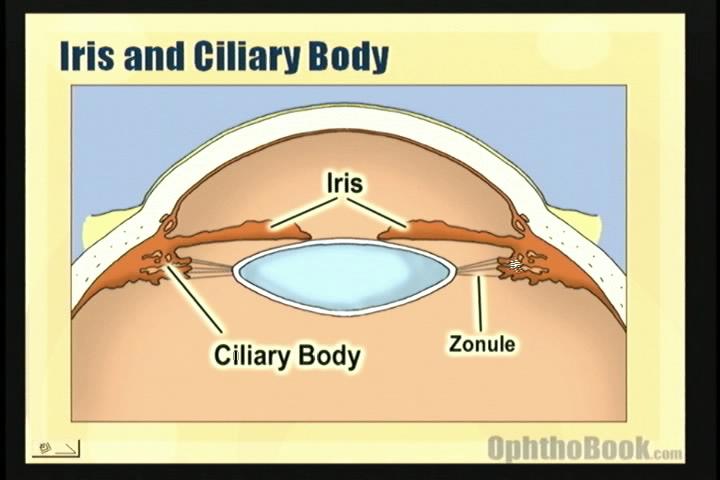 This part is the…Pars plicata
This part is the…Pars plana
Ciliary body: One perspective, two questions
A
Glaucoma Overview
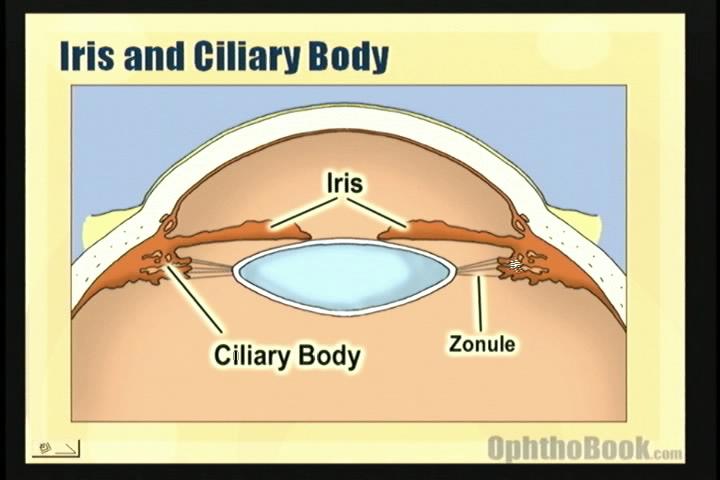 This part is the…Pars plicata
This part is the…Pars plana
Ciliary body: One perspective, two questions
Glaucoma Overview
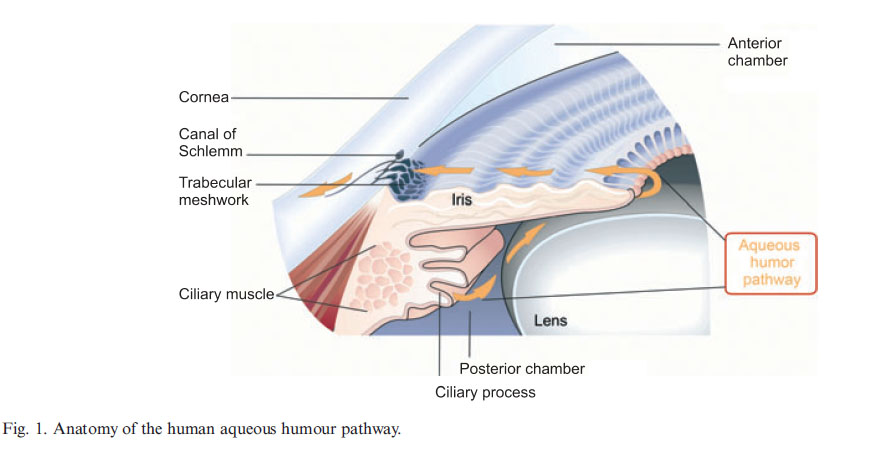 Ciliary body: Another perspective
Glaucoma Overview
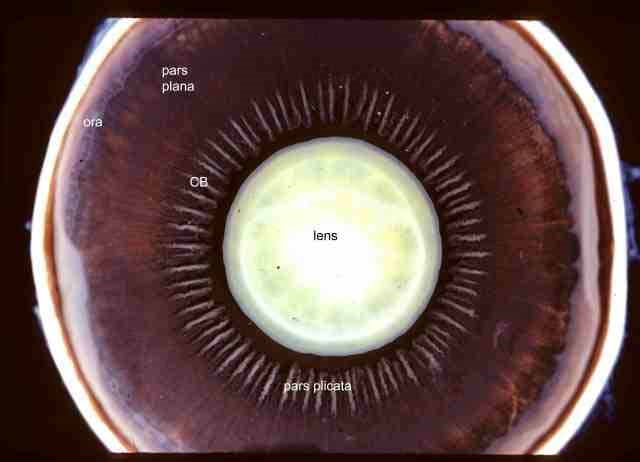 Ciliary body: Another
Glaucoma Overview
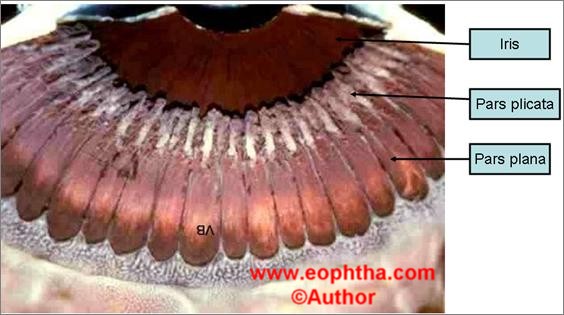 Ciliary body: Another
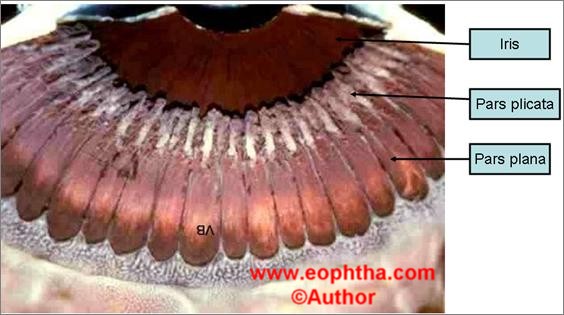 Glaucoma Overview
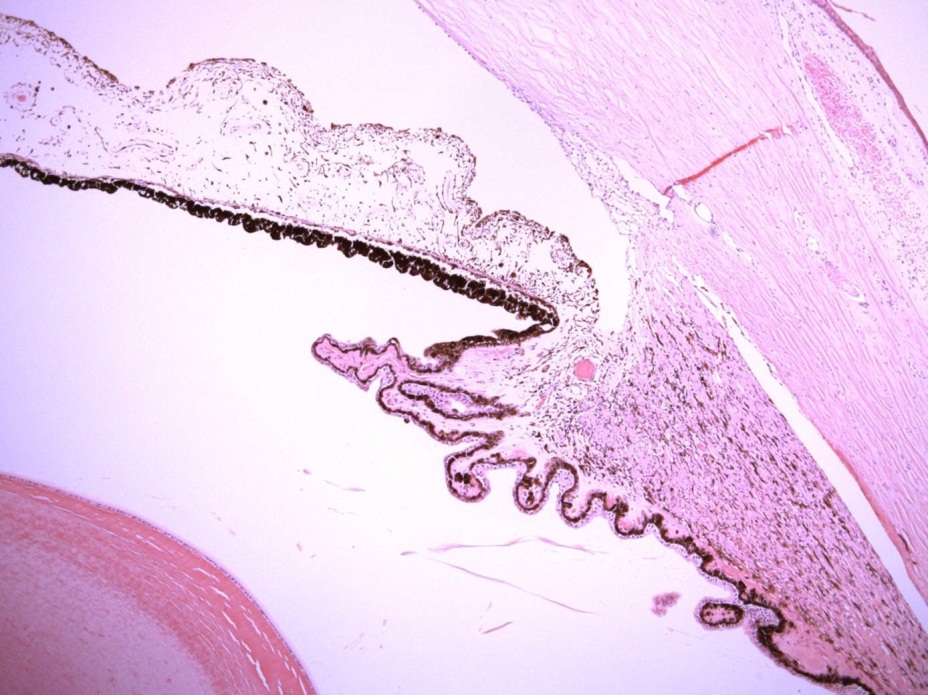 Iris
Now let’s look at the CB epithelium. Low power photomicrograph.
Ciliary body
Lens
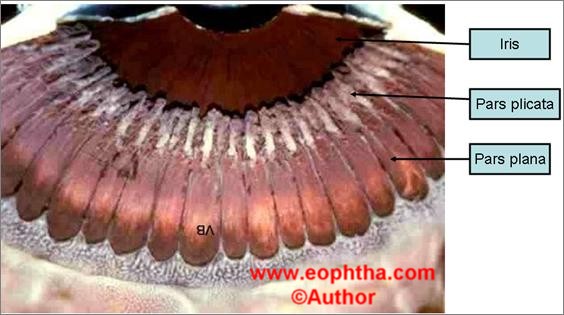 Glaucoma Overview
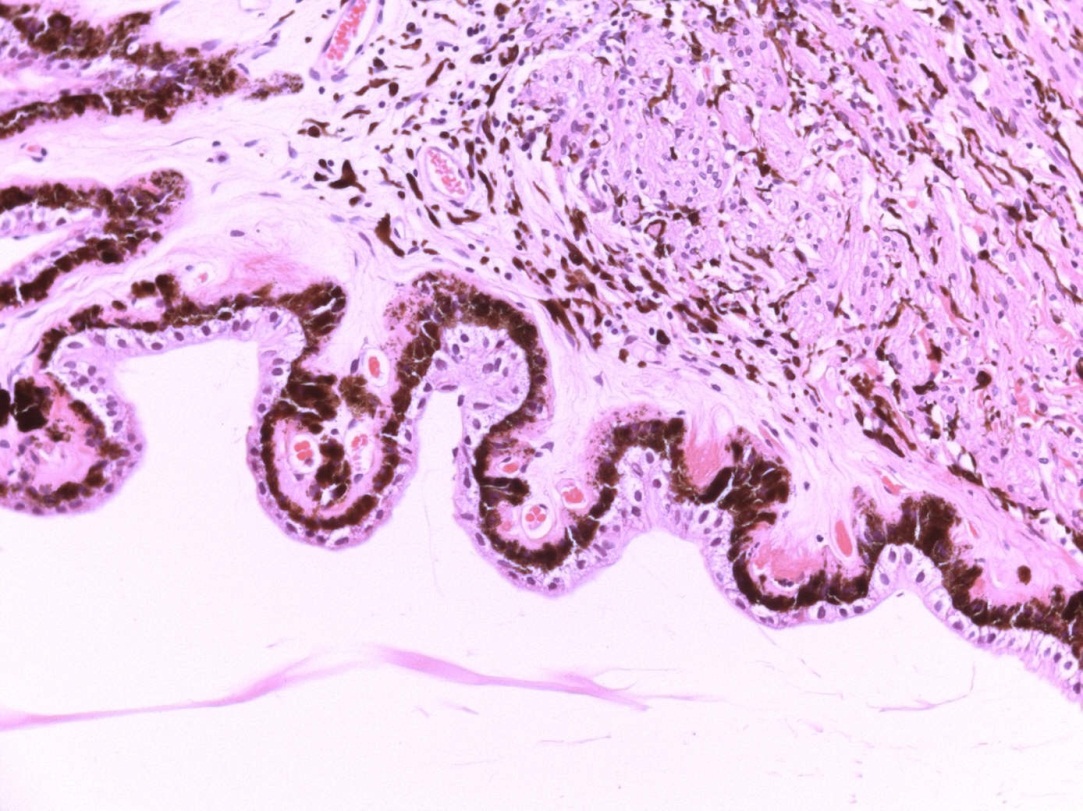 Now let’s look at the CB epithelium. Higher.
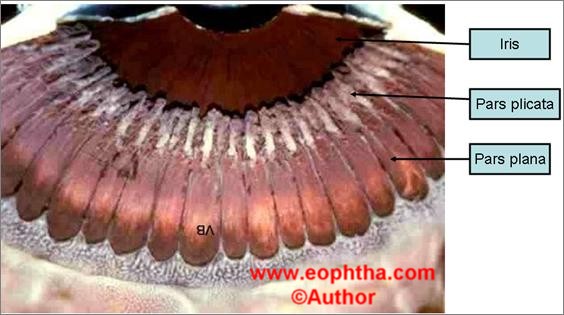 Glaucoma Overview
Speaking of aqueous formation…What specific tissue makes aqueous?
The nonpigmented epithelium of the pars plicata portion of the ciliary body

What is implied by the fact that aqueous is made by the ‘nonpigmented’ epithelium?
The presence of a pigmented epithelium
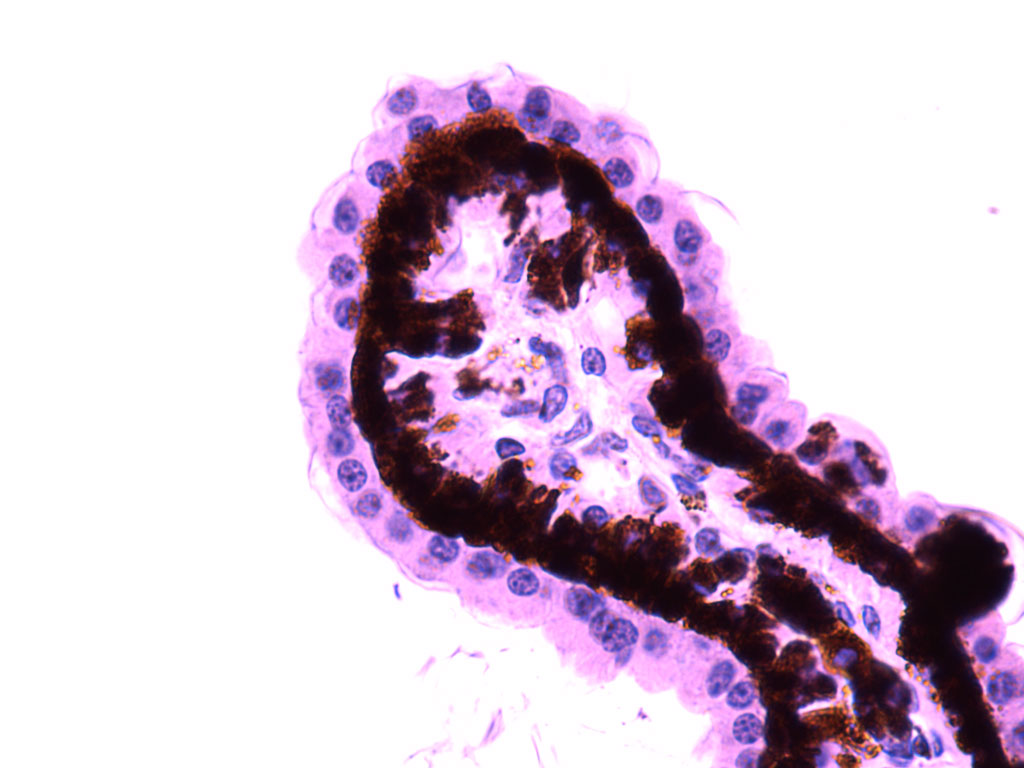 Now let’s look at the CB epithelium. High.
No question—proceed when ready
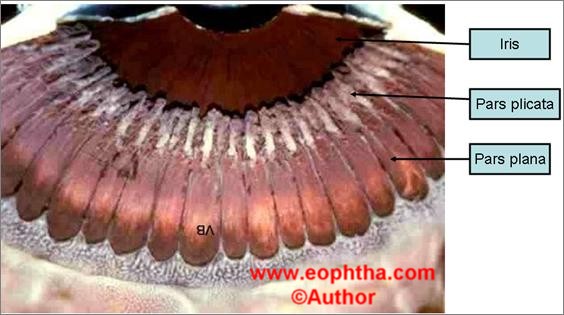 Q
Glaucoma Overview
Speaking of aqueous formation…What specific tissue makes aqueous?
The nonpigmented epithelium of the pars plicata portion of the ciliary body

What is implied by the fact that aqueous is made by the ‘nonpigmented’ epithelium?
The presence of a pigmented epithelium
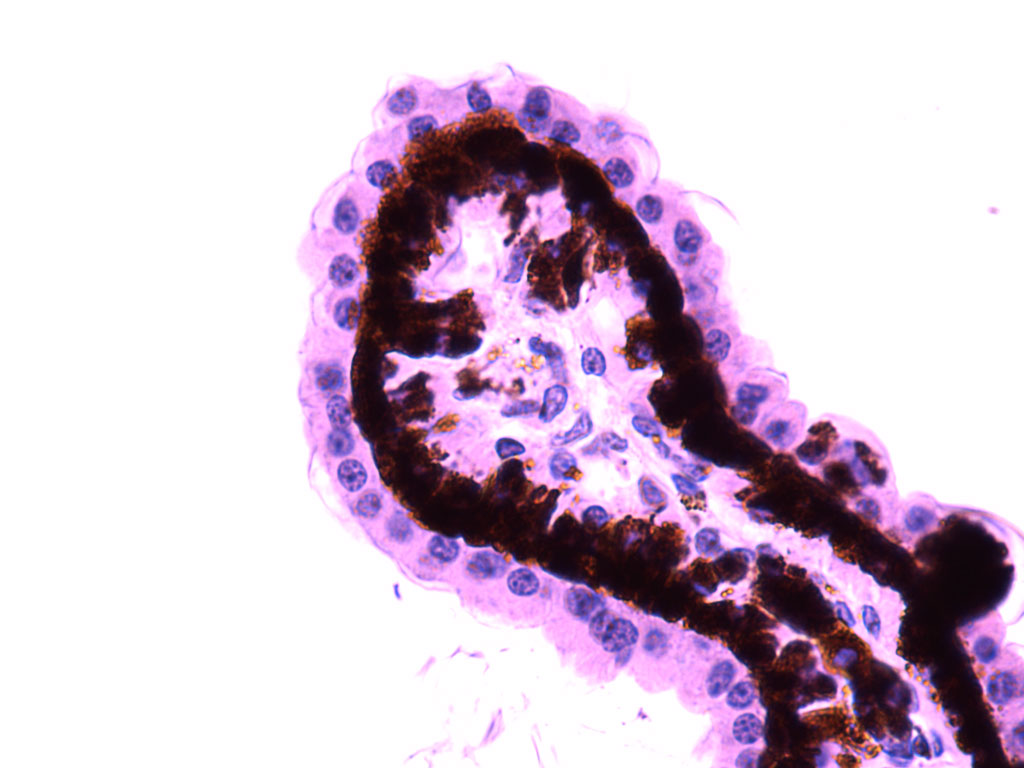 From what embryonic tissue do the two epithelia of the CB derive?
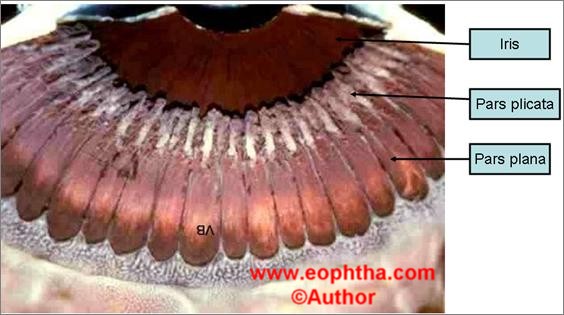 A
Glaucoma Overview
Speaking of aqueous formation…What specific tissue makes aqueous?
The nonpigmented epithelium of the pars plicata portion of the ciliary body

What is implied by the fact that aqueous is made by the ‘nonpigmented’ epithelium?
The presence of a pigmented epithelium
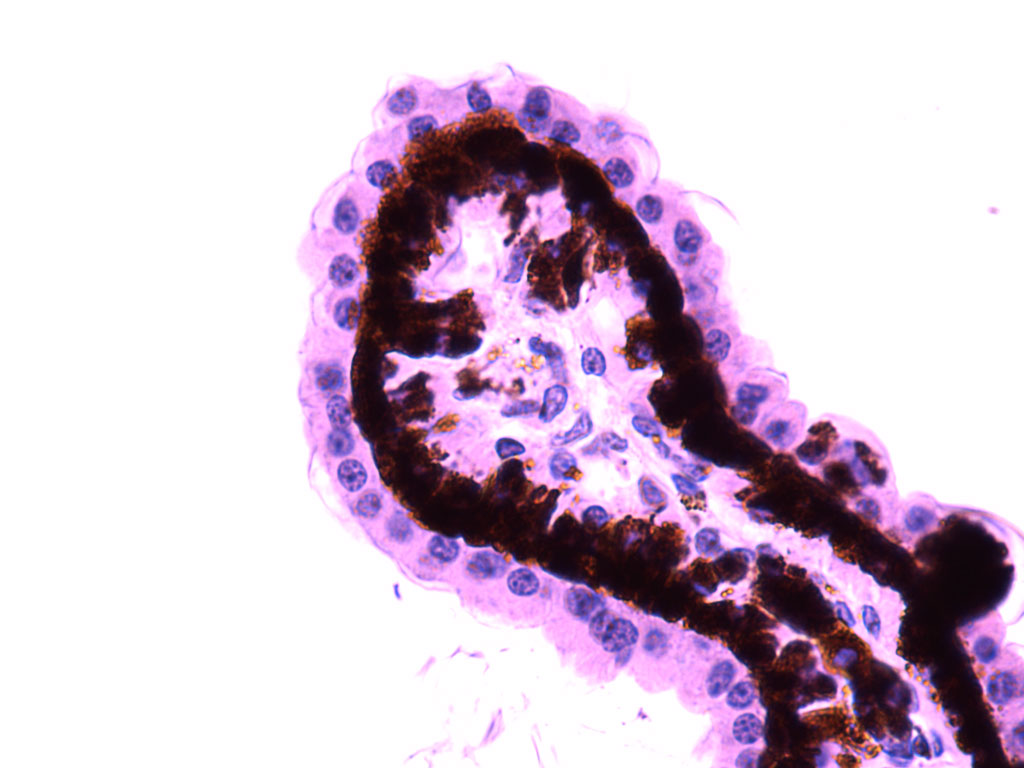 From what embryonic tissue do the two epithelia of the CB derive?
Neuroectoderm
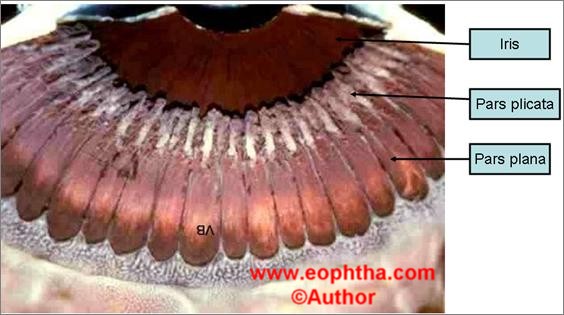 Q
Glaucoma Overview
Speaking of aqueous formation…What specific tissue makes aqueous?
The nonpigmented epithelium of the pars plicata portion of the ciliary body

What is implied by the fact that aqueous is made by the ‘nonpigmented’ epithelium?
The presence of a pigmented epithelium
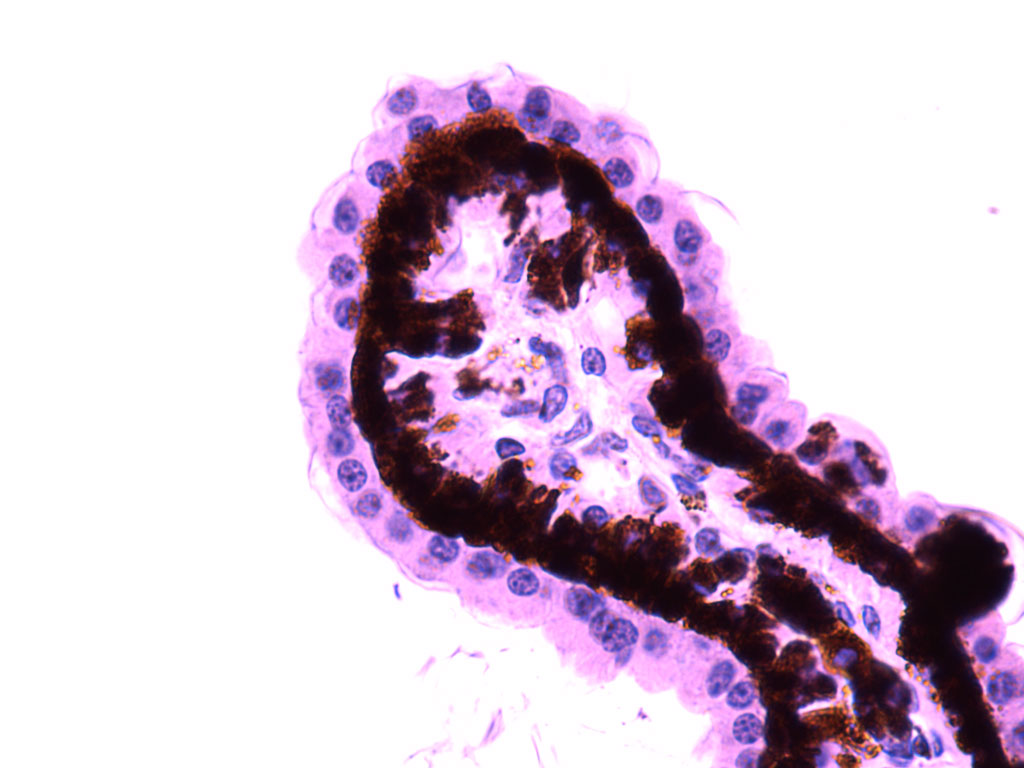 From what embryonic tissue do the two epithelia of the CB derive?
Neuroectoderm

What other portion of the eye derives from neuroectoderm?
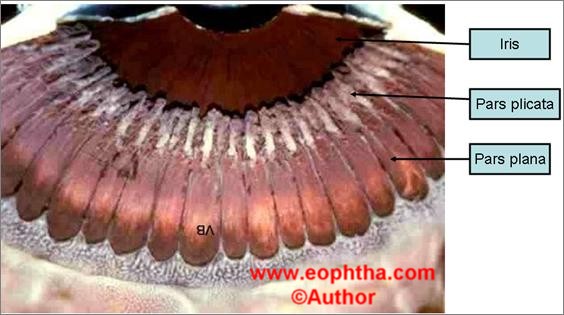 A
Glaucoma Overview
Speaking of aqueous formation…What specific tissue makes aqueous?
The nonpigmented epithelium of the pars plicata portion of the ciliary body

What is implied by the fact that aqueous is made by the ‘nonpigmented’ epithelium?
The presence of a pigmented epithelium
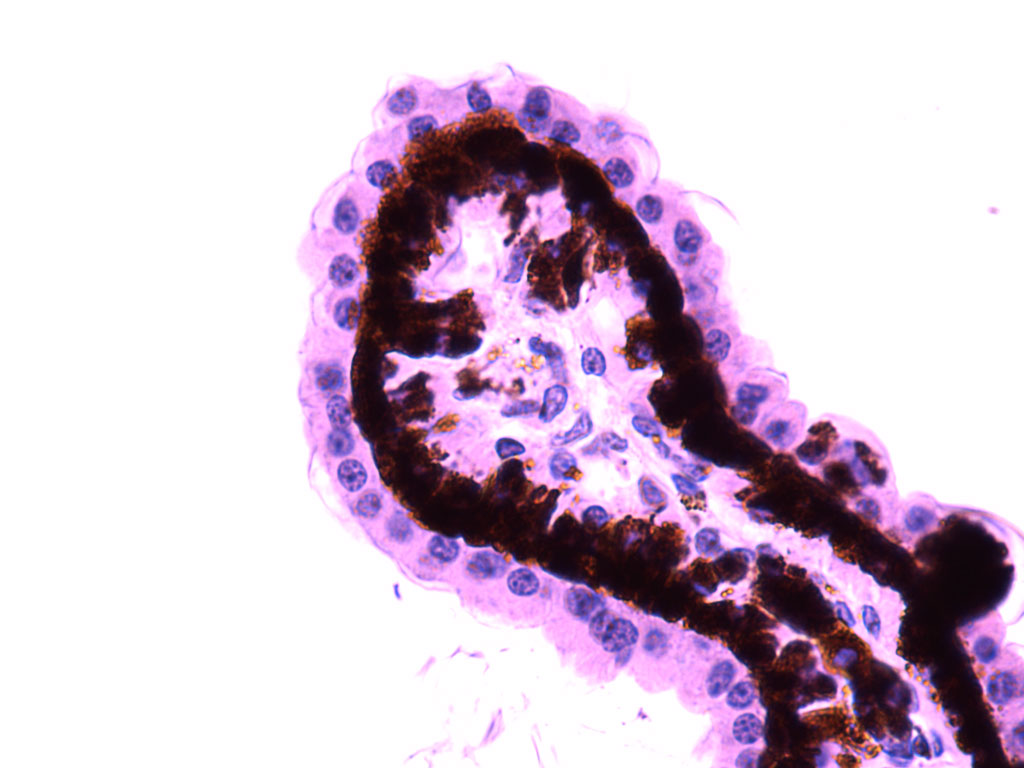 From what embryonic tissue do the two epithelia of the CB derive?
Neuroectoderm

What other portion of the eye derives from neuroectoderm?
The retina (ie, the neurosensory retina + RPE)
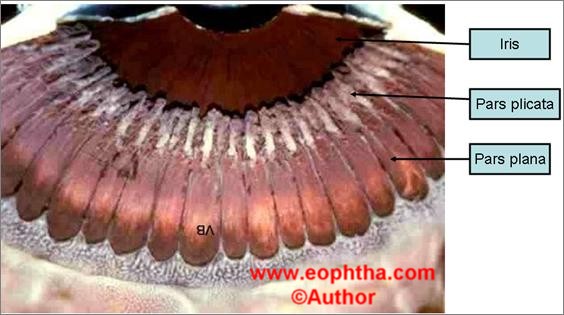 Q
Glaucoma Overview
Speaking of aqueous formation…What specific tissue makes aqueous?
The nonpigmented epithelium of the pars plicata portion of the ciliary body

What is implied by the fact that aqueous is made by the ‘nonpigmented’ epithelium?
The presence of a pigmented epithelium
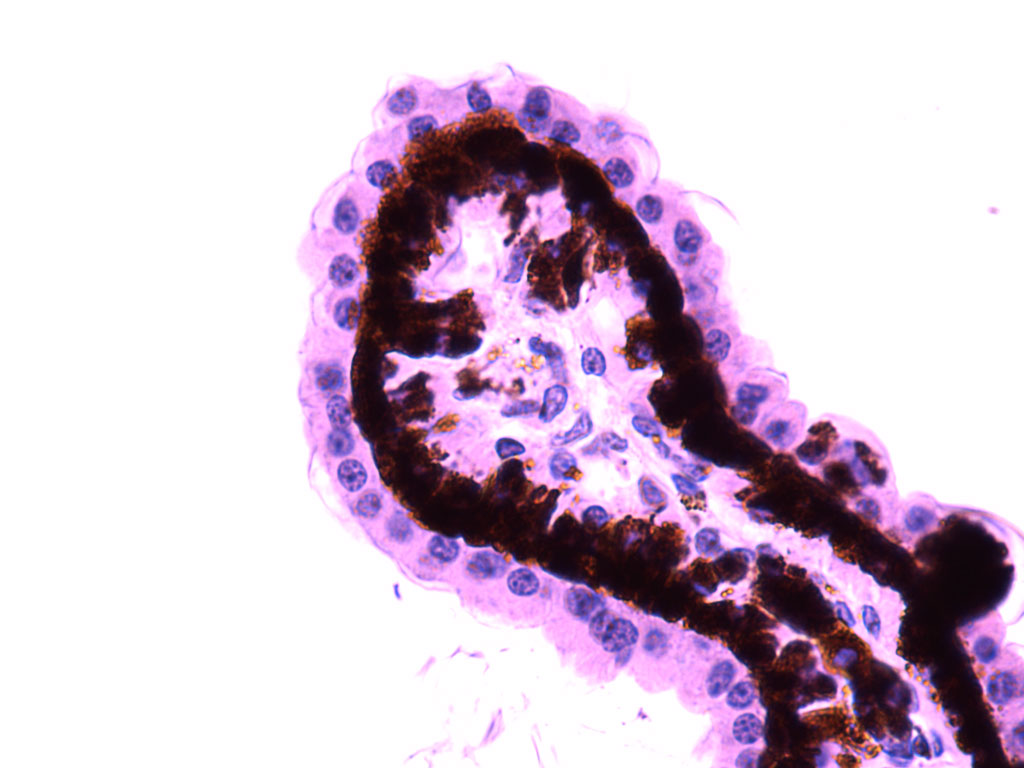 From what embryonic tissue do the two epithelia of the CB derive?
Neuroectoderm

What other portion of the eye derives from neuroectoderm?
The retina (ie, the neurosensory retina + RPE)

How are the neurosensory retinal and RPE cells oriented with respect to one another?
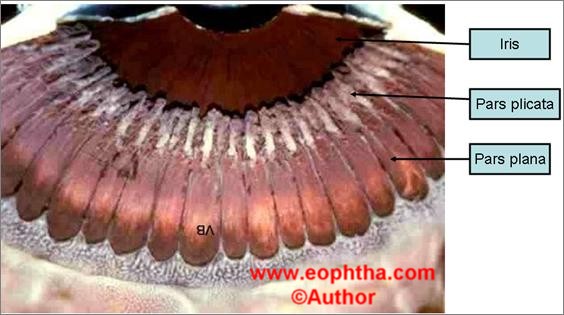 A
Glaucoma Overview
Speaking of aqueous formation…What specific tissue makes aqueous?
The nonpigmented epithelium of the pars plicata portion of the ciliary body

What is implied by the fact that aqueous is made by the ‘nonpigmented’ epithelium?
The presence of a pigmented epithelium
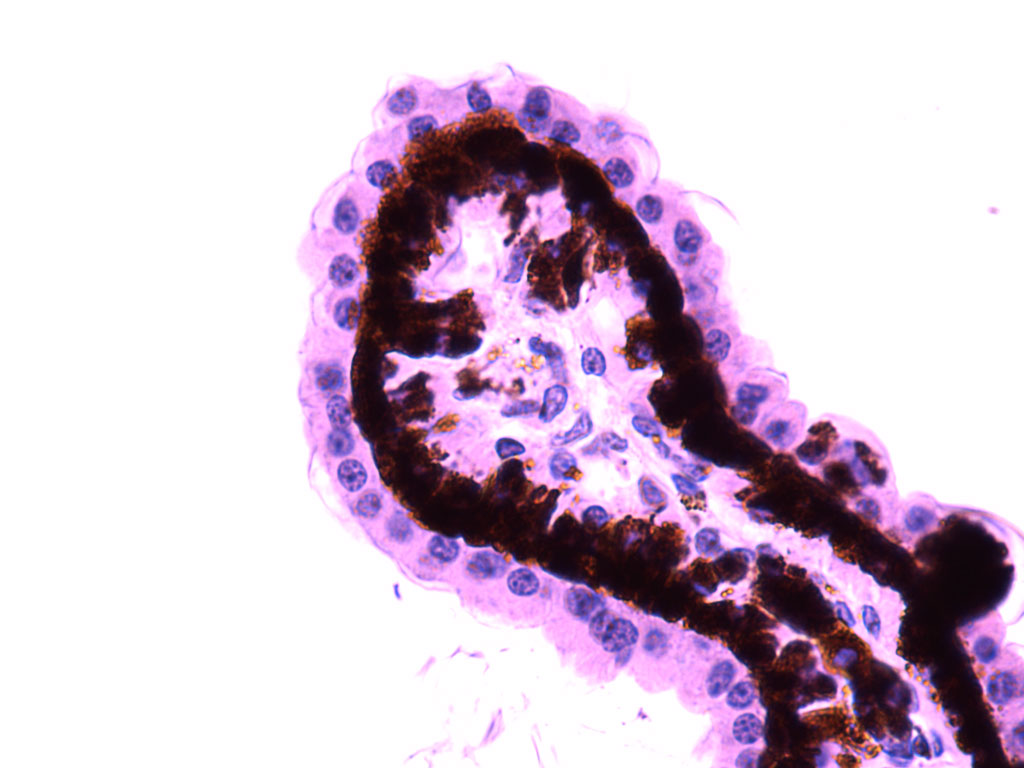 From what embryonic tissue do the two epithelia of the CB derive?
Neuroectoderm

What other portion of the eye derives from neuroectoderm?
The retina (ie, the neurosensory retina + RPE)

How are the neurosensory retinal and RPE cells oriented with respect to one another?
Apex-to-apex
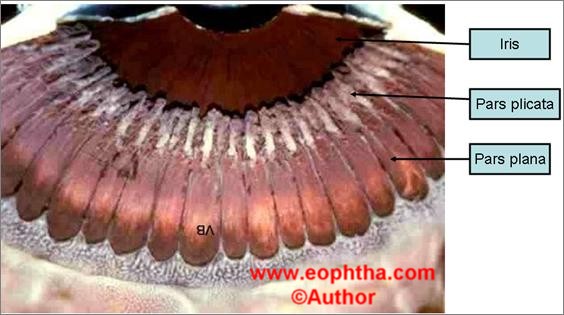 Q
Glaucoma Overview
Speaking of aqueous formation…What specific tissue makes aqueous?
The nonpigmented epithelium of the pars plicata portion of the ciliary body

What is implied by the fact that aqueous is made by the ‘nonpigmented’ epithelium?
The presence of a pigmented epithelium
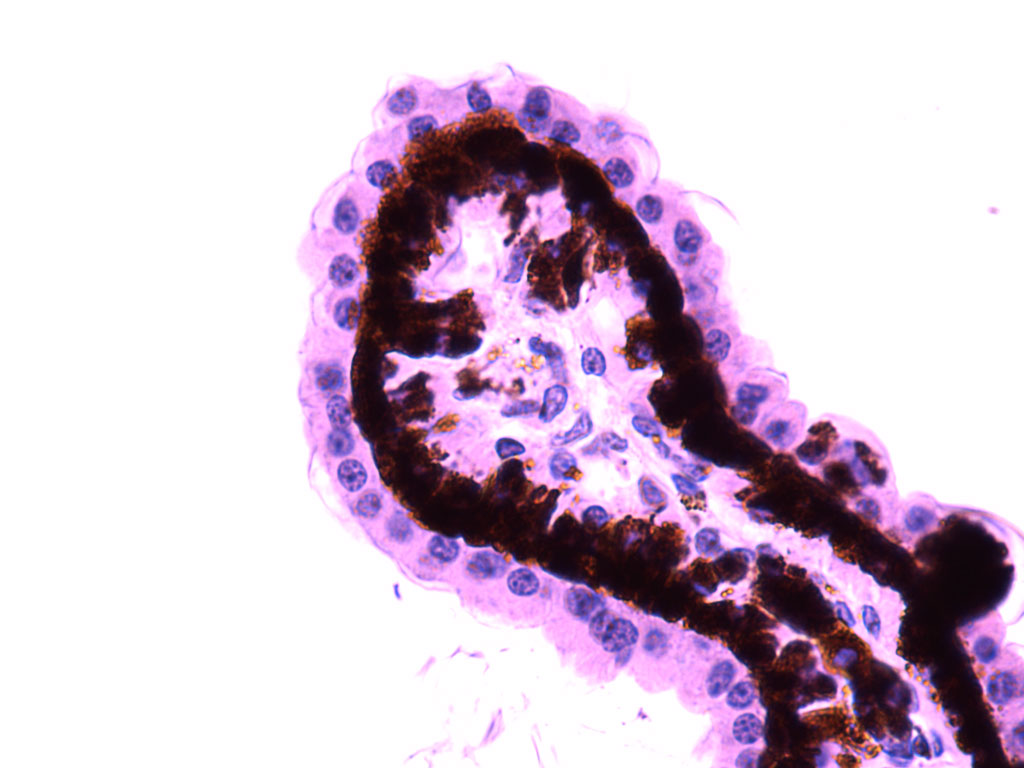 From what embryonic tissue do the two epithelia of the CB derive?
Neuroectoderm

What other portion of the eye derives from neuroectoderm?
The retina (ie, the neurosensory retina + RPE)

How are the neurosensory retinal and RPE cells oriented with respect to one another?
Apex-to-apex

How are the two epithelial layers of the CB oriented with respect to one another?
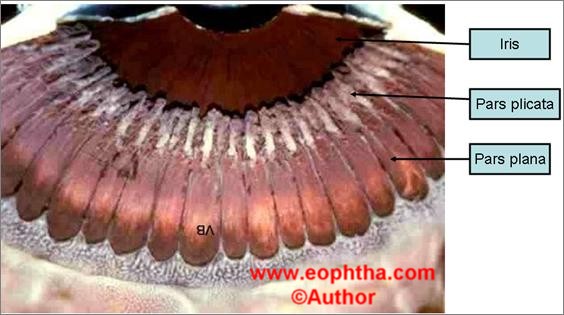 A
Glaucoma Overview
Speaking of aqueous formation…What specific tissue makes aqueous?
The nonpigmented epithelium of the pars plicata portion of the ciliary body

What is implied by the fact that aqueous is made by the ‘nonpigmented’ epithelium?
The presence of a pigmented epithelium
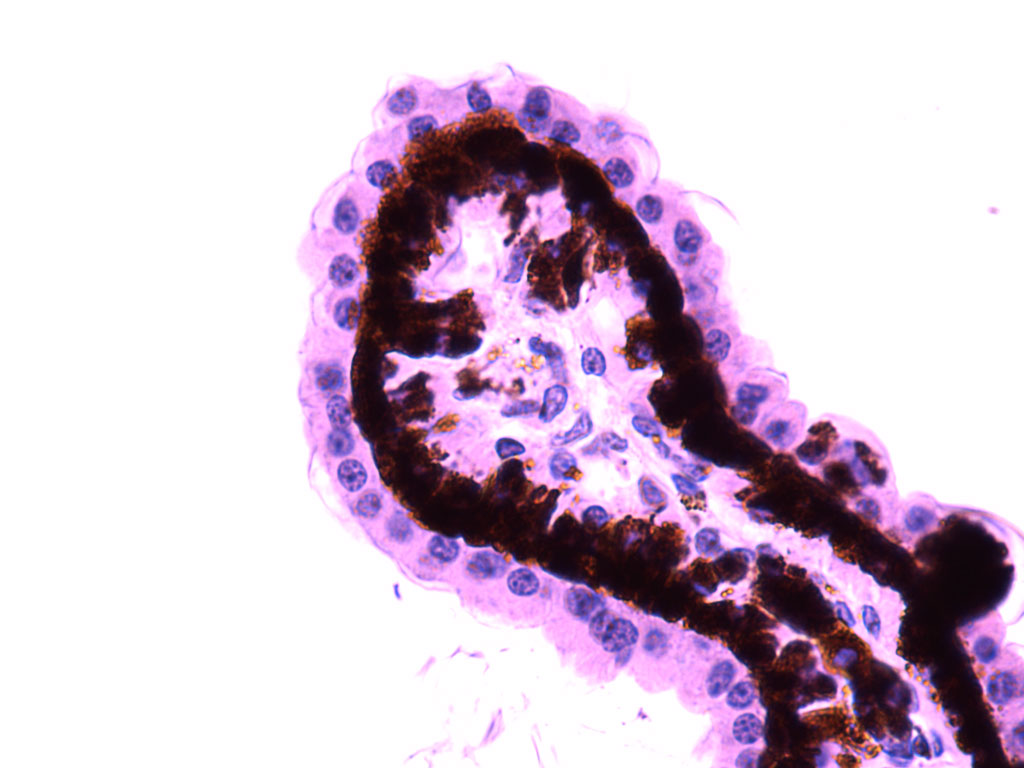 From what embryonic tissue do the two epithelia of the CB derive?
Neuroectoderm

What other portion of the eye derives from neuroectoderm?
The retina (ie, the neurosensory retina + RPE)

How are the neurosensory retinal and RPE cells oriented with respect to one another?
Apex-to-apex

How are the two epithelial layers of the CB oriented with respect to one another?
The same way--apex-to-apex
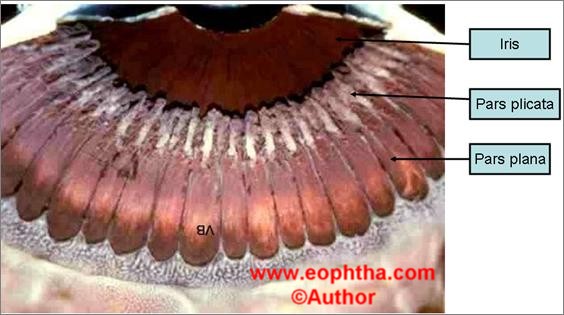 Q
Glaucoma Overview
Speaking of aqueous formation…What specific tissue makes aqueous?
The nonpigmented epithelium of the pars plicata portion of the ciliary body

What is implied by the fact that aqueous is made by the ‘nonpigmented’ epithelium?
The presence of a pigmented epithelium
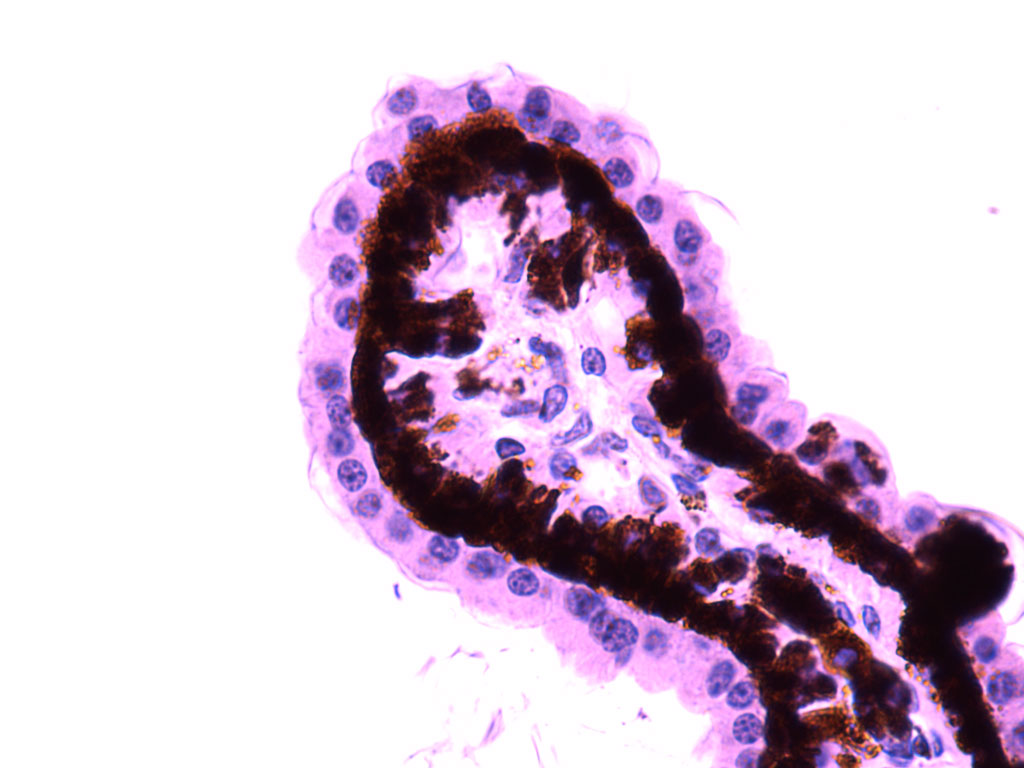 From what embryonic tissue do the two epithelia of the CB derive?
Neuroectoderm

What other portion of the eye derives from neuroectoderm?
The retina (ie, the neurosensory retina + RPE)

How are the neurosensory retinal and RPE cells oriented with respect to one another?
Apex-to-apex

How are the two epithelial layers of the CB oriented with respect to one another?
The same way--apex-to-apex

Which CB epithelial layer is pigmented--the inner, or the outer?
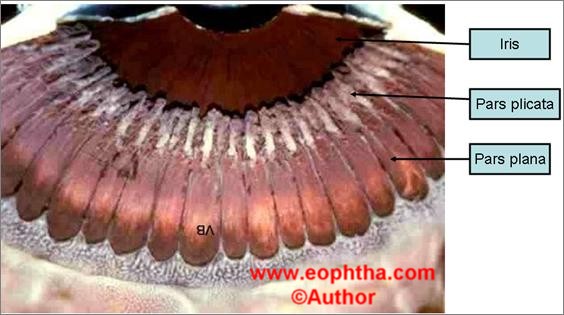 A
Glaucoma Overview
Speaking of aqueous formation…What specific tissue makes aqueous?
The nonpigmented epithelium of the pars plicata portion of the ciliary body

What is implied by the fact that aqueous is made by the ‘nonpigmented’ epithelium?
The presence of a pigmented epithelium
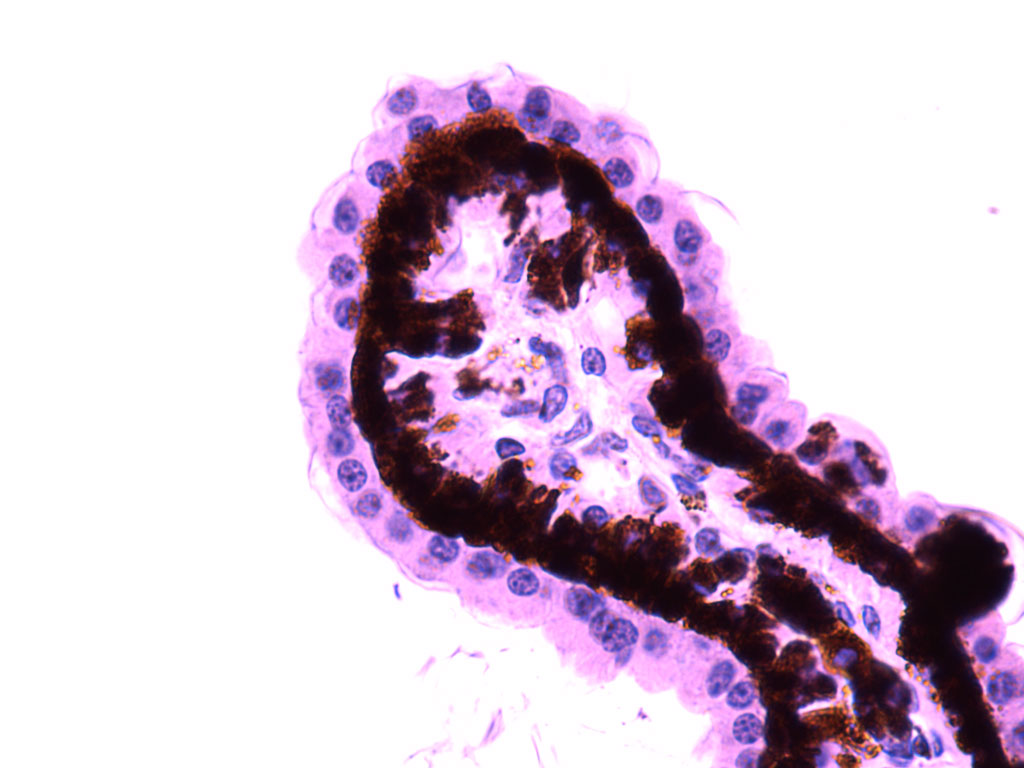 From what embryonic tissue do the two epithelia of the CB derive?
Neuroectoderm

What other portion of the eye derives from neuroectoderm?
The retina (ie, the neurosensory retina + RPE)

How are the neurosensory retinal and RPE cells oriented with respect to one another?
Apex-to-apex

How are the two epithelial layers of the CB oriented with respect to one another?
The same way--apex-to-apex

Which CB epithelial layer is pigmented--the inner, or the outer?
The outer
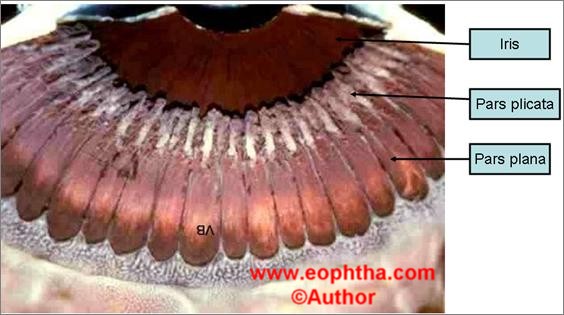 Q
Glaucoma Overview
Speaking of aqueous formation…What specific tissue makes aqueous?
The nonpigmented epithelium of the pars plicata portion of the ciliary body

What is implied by the fact that aqueous is made by the ‘nonpigmented’ epithelium?
The presence of a pigmented epithelium
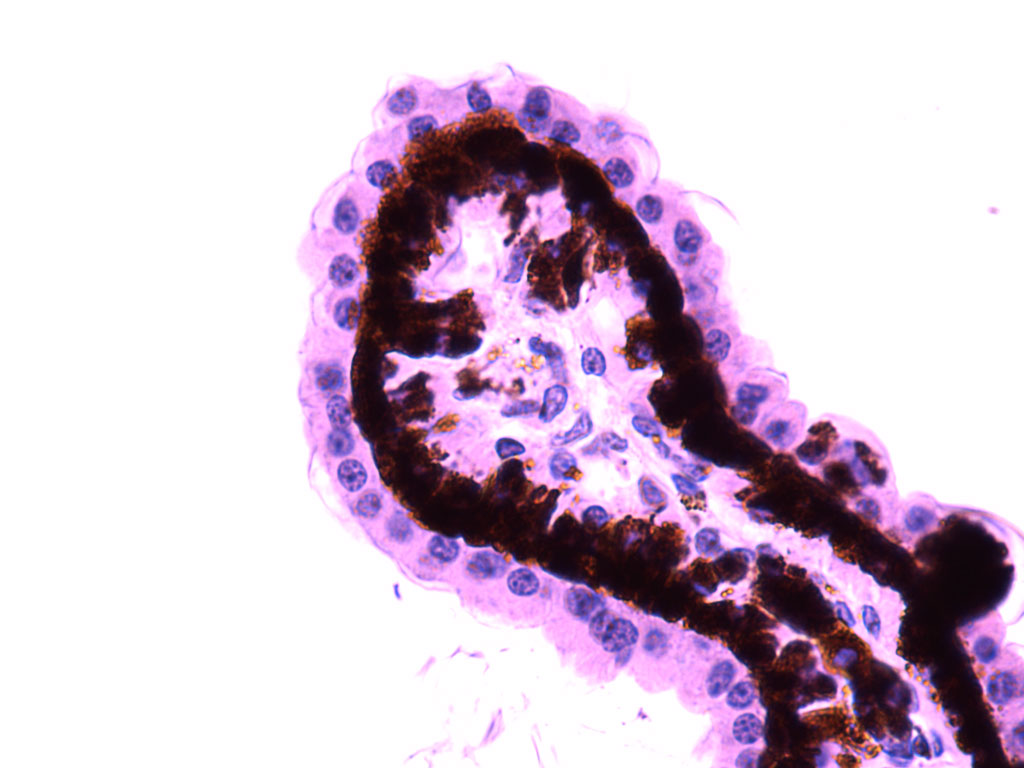 From what embryonic tissue do the two epithelia of the CB derive?
Neuroectoderm

What other portion of the eye derives from neuroectoderm?
The retina (ie, the neurosensory retina + RPE)

How are the neurosensory retinal and RPE cells oriented with respect to one another?
Apex-to-apex

How are the two epithelial layers of the CB oriented with respect to one another?
The same way--apex-to-apex

Which CB epithelial layer is pigmented--the inner, or the outer?
The outer

Which portion of the retina is contiguous with the pigmented layer of the CB epithelium?
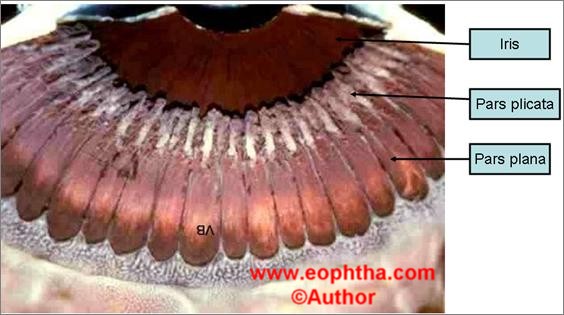 A
Glaucoma Overview
Speaking of aqueous formation…What specific tissue makes aqueous?
The nonpigmented epithelium of the pars plicata portion of the ciliary body

What is implied by the fact that aqueous is made by the ‘nonpigmented’ epithelium?
The presence of a pigmented epithelium
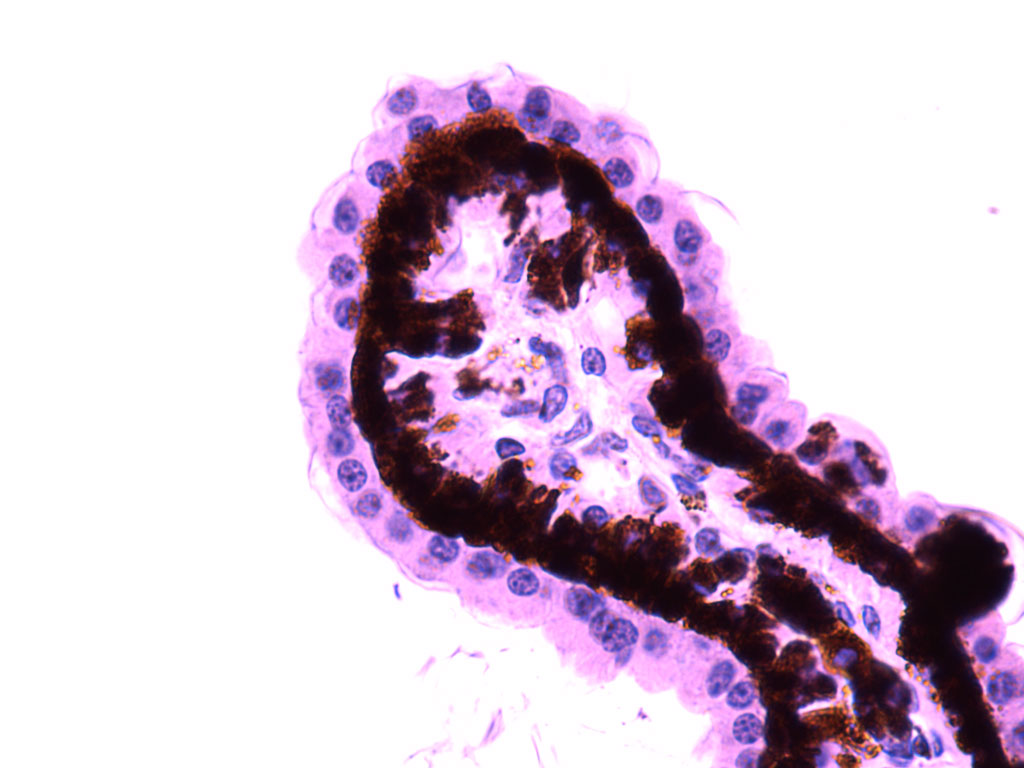 From what embryonic tissue do the two epithelia of the CB derive?
Neuroectoderm

What other portion of the eye derives from neuroectoderm?
The retina (ie, the neurosensory retina + RPE)

How are the neurosensory retinal and RPE cells oriented with respect to one another?
Apex-to-apex

How are the two epithelial layers of the CB oriented with respect to one another?
The same way--apex-to-apex

Which CB epithelial layer is pigmented--the inner, or the outer?
The outer

Which portion of the retina is contiguous with the pigmented layer of the CB epithelium?
The RPE, ie, the outer
Q
Glaucoma Overview
Pigmented epithelium of the CB
Nonpigmented epithelium of the CB
Note: This vesicle...
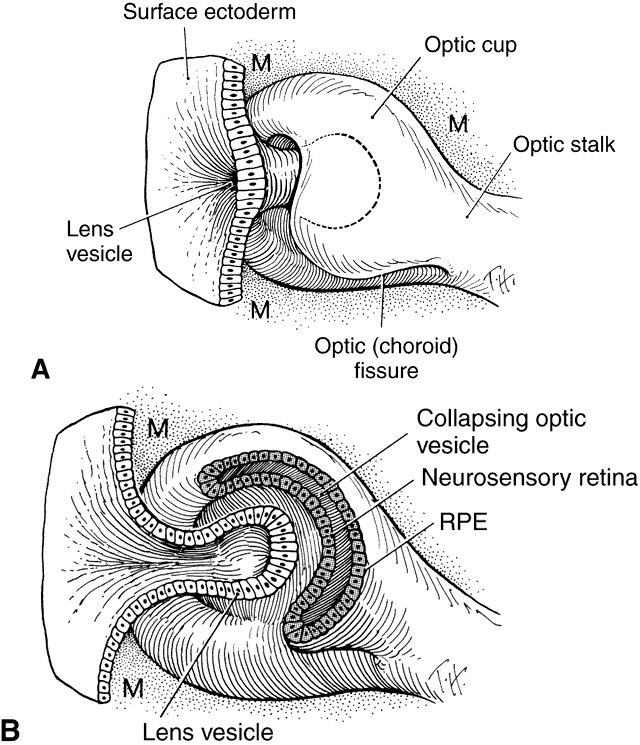 Embryology of the optic vesicle as it invaginates. What you want to take note of is:
--The pigmented layer of the CB epi derives from the same structure as the RPE (which is, as its name indicates, also pigmented), and 
--the nonpigmented CB epi derives from the same structure that gives rise to the neurosensory retina. 
In other words, what you already know about eye anatomy can help you understand and remember eye embryology. (For more, see the Embryology made simply ridiculous slide-set.)
…not this one!
A
Glaucoma Overview
Pigmented epithelium of the CB
Nonpigmented epithelium of the CB
Note: This vesicle...
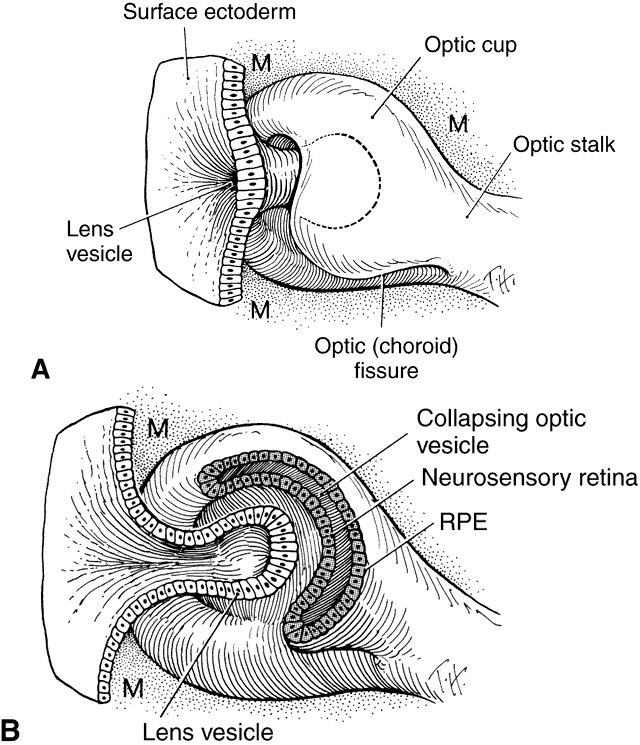 Embryology of the optic vesicle as it invaginates. What you want to take note of is:
--The pigmented layer of the CB epi derives from the same structure as the RPE (which is, as its name indicates, also pigmented), and 
--the nonpigmented CB epi derives from the same structure that gives rise to the neurosensory retina. 
In other words, what you already know about eye anatomy can help you understand and remember eye embryology. (For more, see the Embryology made simply ridiculous slide-set.)
…not this one!
A
Glaucoma Overview
Pigmented epithelium of the CB
Nonpigmented epithelium of the CB
Note: This vesicle...
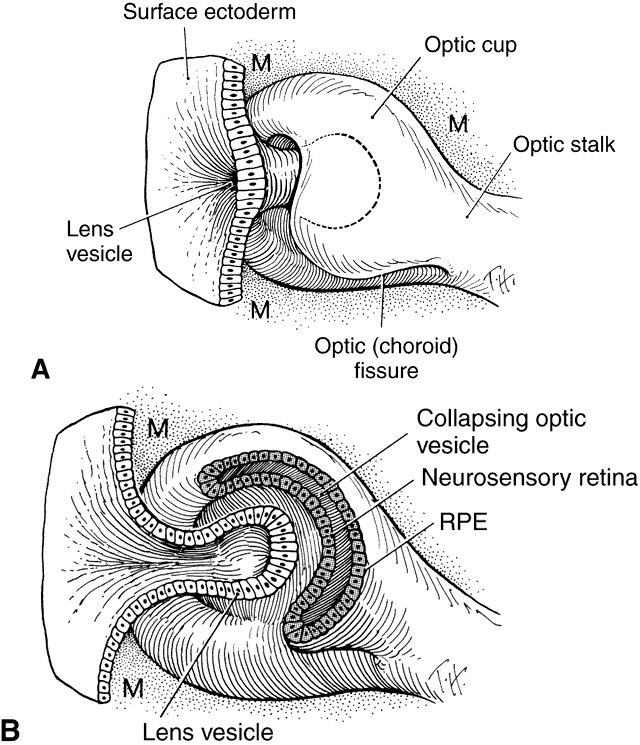 Embryology of the optic vesicle as it invaginates. What you want to take note of is:
--The pigmented layer of the CB epi derives from the same structure as the RPE (which is, as its name indicates, also pigmented), and 
--the nonpigmented CB epi derives from the same structure that gives rise to the neurosensory retina. 
In other words, what you already know about eye anatomy can help you understand and remember eye embryology. (For more, see the Embryology made simply ridiculous slide-set.)
…not this one!
A
Glaucoma Overview
Pigmented epithelium of the CB
Nonpigmented epithelium of the CB
Note: This vesicle...
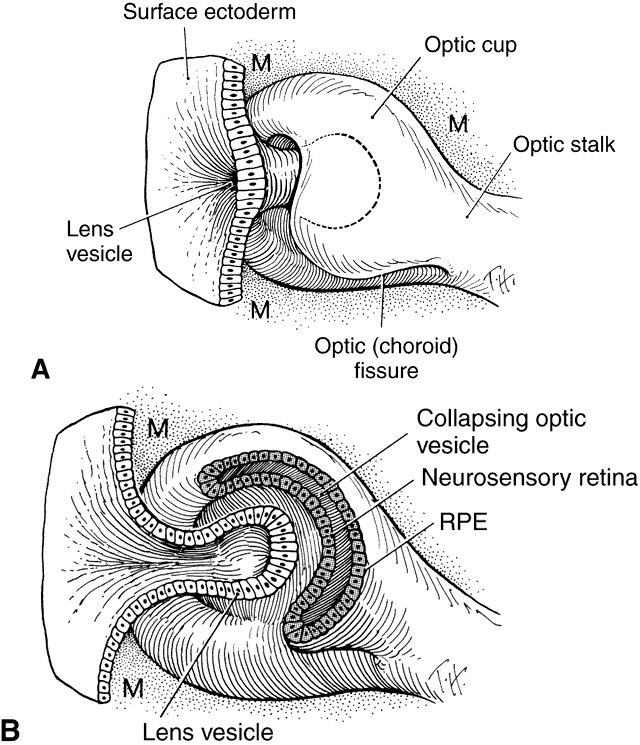 Embryology of the optic vesicle as it invaginates. What you want to take note of is:
--The pigmented layer of the CB epi derives from the same structure as the RPE (which is, as its name indicates, also pigmented), and 
--the nonpigmented CB epi derives from the same structure that gives rise to the neurosensory retina. 
In other words, what you already know about eye anatomy can help you understand and remember eye embryology. (For more, see the Embryology made simply ridiculous slide-set.)
…not this one!
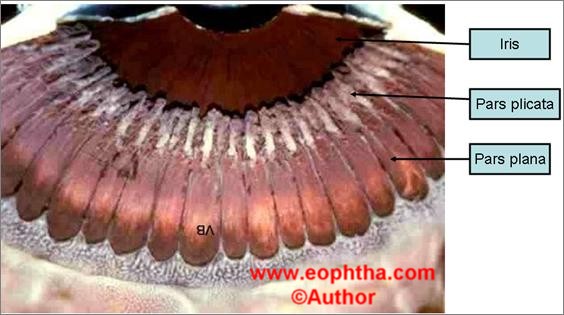 Q
Glaucoma Overview
Which intraocular structure makes aqueous?
The nonpigmented epithelium of the pars plicata portion of the ciliary body

What is implied by the fact that aqueous is made by the ‘nonpigmented’ epithelium?
The presence of a pigmented epithelium
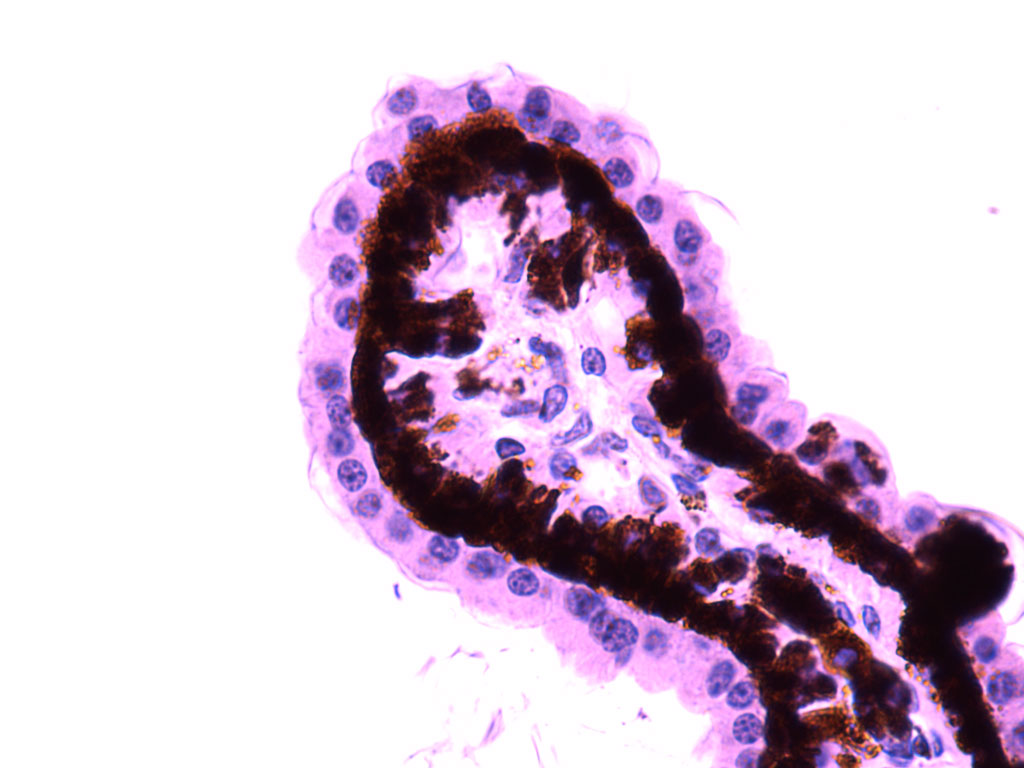 From what embryonic tissue do the two epithelia of the CB derive?
Neuroectoderm

What other portion of the eye derives from neuroectoderm?
The retina (ie, the neurosensory retina + RPE)

How are the neurosensory retinal and RPE cells oriented with respect to one another?
Apex-to-apex

How are the two epithelial layers of the CB oriented with respect to one another?
The same way--apex-to-apex

Which CB epithelial layer is pigmented--the inner, or the outer?
The outer?

Which portion of the retina is contiguous with the pigmented layer of the CB epithelium?
The RPE, ie, the outer
Hol up Dr Flynn. Looking at this photomicrograph, the pigmented epi layer appears to be the inner one. Did you make a mistake?
Silly rabbit—mistakes are for residents! Remember, for us eye dentists the terms inner and outer are in relation to the globe itself; ie, inner means ‘closer to, or of, the inner aspect of the globe.’ Because the nonpigmented layer faces the vitreous cavity, it is the ‘inner’ layer of the two.
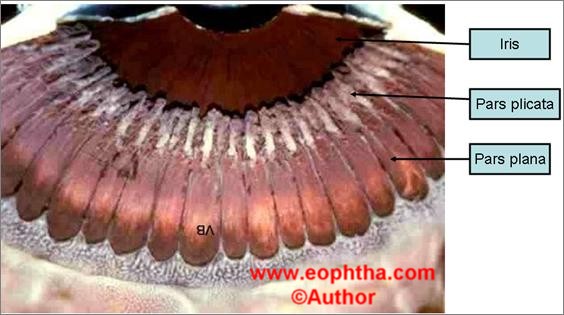 A
Glaucoma Overview
Which intraocular structure makes aqueous?
The nonpigmented epithelium of the pars plicata portion of the ciliary body

What is implied by the fact that aqueous is made by the ‘nonpigmented’ epithelium?
The presence of a pigmented epithelium
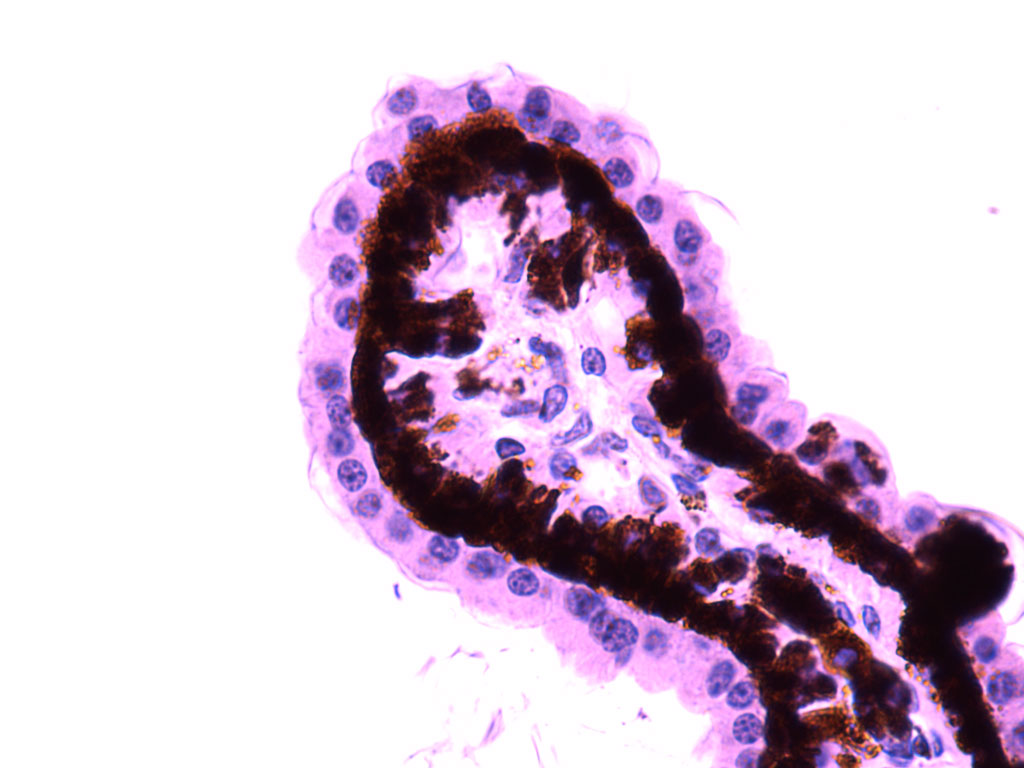 From what embryonic tissue do the two epithelia of the CB derive?
Neuroectoderm

What other portion of the eye derives from neuroectoderm?
The retina (ie, the neurosensory retina + RPE)

How are the neurosensory retinal and RPE cells oriented with respect to one another?
Apex-to-apex

How are the two epithelial layers of the CB oriented with respect to one another?
The same way--apex-to-apex

Which CB epithelial layer is pigmented--the inner, or the outer?
That’s what I said--the outer!

Which portion of the retina is contiguous with the pigmented layer of the CB epithelium?
The RPE, ie the outer
Hol up Dr Flynn. Looking at this photomicrograph, the pigmented epi layer appears to be the inner one. Did you make a mistake?
Silly rabbit—mistakes are for residents! Remember, for us eye dentists the terms inner and outer are in relation to the globe itself; ie, inner means ‘closer to, or of, the inner aspect of the globe.’ Because the nonpigmented layer faces the vitreous cavity, it is the ‘inner’ layer of the two.
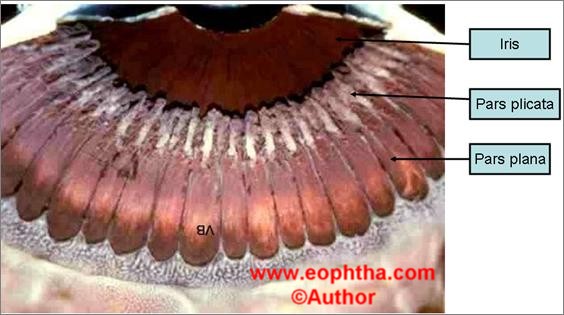 A
Glaucoma Overview
Which intraocular structure makes aqueous?
The nonpigmented epithelium of the pars plicata portion of the ciliary body

What is implied by the fact that aqueous is made by the ‘nonpigmented’ epithelium?
The presence of a pigmented epithelium
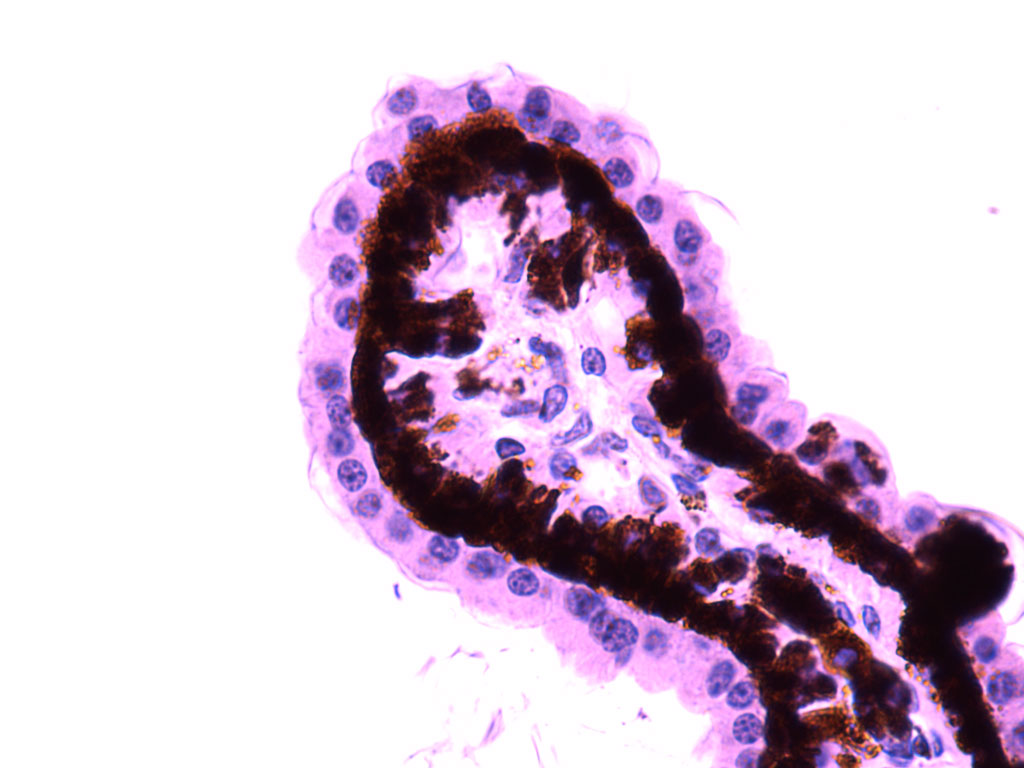 From what embryonic tissue do the two epithelia of the CB derive?
Neuroectoderm

What other portion of the eye derives from neuroectoderm?
The retina (ie, the neurosensory retina + RPE)

How are the neurosensory retinal and RPE cells oriented with respect to one another?
Apex-to-apex

How are the two epithelial layers of the CB oriented with respect to one another?
The same way--apex-to-apex

Which CB epithelial layer is pigmented--the inner, or the outer?
That’s what I said--the outer!

Which portion of the retina is contiguous with the pigmented layer of the CB epithelium?
The RPE, ie the outer
Hol up Dr Flynn. Looking at this photomicrograph, the pigmented epi layer appears to be the inner one. Did you make a mistake?
Silly rabbit—mistakes are for residents! Remember, for us eye dentists the terms inner and outer are in relation to the globe itself; ie, inner means ‘closer to, or of, the inner aspect of the globe.’ Because the nonpigmented layer faces the vitreous cavity, it is the ‘inner’ layer of the two.
66
Glaucoma Overview
Fill in the IOP equation below. What is its eponymous name?
The Goldmann equation
Aqueous Formation Rate (mL/min)
Outflow Facility (mL/min/mmHg)
Episcleral Venous
Pressure (mmHg)
IOP =
+
Now let’s look at IOP measurement via Goldmann applanation tonometry
Which classes of meds decrease aqueous formation?
--b blockers
--CAIs
--a agonists
So to lower IOP, one must:
--decrease aqueous formation, and/or
--increase outflow facility, and/or
--decrease episcleral venous pressure

…and/or dehydrate the vitreous with a
   hyperosmotic agent
What are the two types of 
outflow?
--Trabecular meshwork
--Uveoscleral
67
Q
Glaucoma Overview
(P is for Pressure)
Based on the Imbert-Fick principle: P = F / A
two-name eponym
68
A
Glaucoma Overview
Based on the Imbert-Fick principle: P = F / A
69
Q
Glaucoma Overview
Based on the Imbert-Fick principle: P = F / A
Pressure inside a sphere equals force needed to flatten its surface divided by the area of flattening
what the…
…F stands for
what the A stands for
Principle
in words
70
A
Glaucoma Overview
Based on the Imbert-Fick principle: P = F / A
Pressure inside a sphere equals force needed to flatten its surface divided by the area of flattening
I-F Principle
in words
71
Q
Glaucoma Overview
Based on the Imbert-Fick principle: P = F / A
Pressure inside a sphere equals force needed to flatten its surface divided by the area of flattening
Assumes surface is infinitely thin, and dry (cornea is neither, obviously)
two words
72
A
Glaucoma Overview
Based on the Imbert-Fick principle: P = F / A
Pressure inside a sphere equals force needed to flatten its surface divided by the area of flattening
Assumes surface is infinitely thin, and dry (cornea is neither, obviously)
73
Q
Glaucoma Overview
Based on the Imbert-Fick principle: P = F / A
Pressure inside a sphere equals force needed to flatten its surface divided by the area of flattening
Assumes surface is infinitely thin, and dry (cornea is neither, obviously)
K thicknessresists applanationincreases IOP reading
increase vs
decrease
74
A
Glaucoma Overview
Based on the Imbert-Fick principle: P = F / A
Pressure inside a sphere equals force needed to flatten its surface divided by the area of flattening
Assumes surface is infinitely thin, and dry (cornea is neither, obviously)
K thicknessresists applanationincreases IOP reading
75
Glaucoma Overview
Based on the Imbert-Fick principle: P = F / A
Pressure inside a sphere equals force needed to flatten its surface divided by the area of flattening
Assumes surface is infinitely thin, and dry (cornea is neither, obviously)
K thicknessresists applanationincreases IOP reading
For the Imbert-Fick principle to hold, the only force resisting applanation should be the pressure within the sphere. However, real objects such as the cornea have intrinsic resistance to deformation owing to their physical nature, ie, because they’re made of ‘stuff.’ This inherent structural resistance of the cornea will be additive to whatever pressure is inside the eye, thereby causing the pressure reading to be falsely high. (And the thicker the cornea is, the higher the reading will be.)
No question—proceed when ready
76
Glaucoma Overview
Based on the Imbert-Fick principle: P = F / A
Pressure inside a sphere equals force needed to flatten its surface divided by the area of flattening
Assumes surface is infinitely thin, and dry (cornea is neither, obviously)
K thicknessresists applanationincreases IOP reading
For the Imbert-Fick principle to hold, the only force resisting applanation should be the pressure within the sphere. However, real objects such as the cornea have intrinsic resistance to deformation owing to their physical nature, ie, because they’re made of ‘stuff.’ This inherent structural resistance of the cornea will be additive to whatever pressure is inside the eye, thereby causing the pressure reading to be falsely high. (And the thicker the cornea is, the higher the reading will be.)
No question—proceed when ready
77
Q
Glaucoma Overview
Based on the Imbert-Fick principle: P = F / A
Pressure inside a sphere equals force needed to flatten its surface divided by the area of flattening
Assumes surface is infinitely thin, and dry (cornea is neither, obviously)
K thicknessresists applanationincreases IOP reading
Tear filmcapillary attractiondecreases IOP reading
increase vs
decrease
78
A
Glaucoma Overview
Based on the Imbert-Fick principle: P = F / A
Pressure inside a sphere equals force needed to flatten its surface divided by the area of flattening
Assumes surface is infinitely thin, and dry (cornea is neither, obviously)
K thicknessresists applanationincreases IOP reading
Tear filmcapillary attractiondecreases IOP reading
79
Glaucoma Overview
Based on the Imbert-Fick principle: P = F / A
Pressure inside a sphere equals force needed to flatten its surface divided by the area of flattening
Assumes surface is infinitely thin, and dry (cornea is neither, obviously)
K thicknessresists applanationincreases IOP reading
Tear filmcapillary attractiondecreases IOP reading
On the other hand: The first ocular structure encountered by the applanator tip is the tear film. When contact with the tear film is made, a fluid bridge forms between the cornea and the tip. Surface tension of the water in this fluid bridge produces capillary attraction, which exerts a slight ‘pull’ on the applanator tip, drawing it toward the cornea. Because this force is drawing the applanator tip forward, it is causing the pressure reading to be falsely low.
No question—proceed when ready
80
Glaucoma Overview
Based on the Imbert-Fick principle: P = F / A
Pressure inside a sphere equals force needed to flatten its surface divided by the area of flattening
Assumes surface is infinitely thin, and dry (cornea is neither, obviously)
K thicknessresists applanationincreases IOP reading
Tear filmcapillary attractiondecreases IOP reading
On the other hand: The first ocular structure encountered by the applanator tip is the tear film. When contact with the tear film is made, a fluid bridge forms between the cornea and the tip. Surface tension of the water in this fluid bridge produces capillary attraction, which exerts a slight ‘pull’ on the applanator tip, drawing it toward the cornea. Because this force is drawing the applanator tip forward, it is causing the pressure reading to be falsely low.
No question—proceed when ready
81
Glaucoma Overview
Based on the Imbert-Fick principle: P = F / A
Pressure inside a sphere equals force needed to flatten its surface divided by the area of flattening
Assumes surface is infinitely thin, and dry (cornea is neither, obviously)
K thicknessresists applanationincreases IOP reading
Tear filmcapillary attractiondecreases IOP reading
To be useful, an applanator-type device has to account for these factors. Fortunately, the brilliant Dr. Goldmann was (mostly) up to the challenge…
No question—proceed when ready
82
Q
Glaucoma Overview
Based on the Imbert-Fick principle: P = F / A
Pressure inside a sphere equals force needed to flatten its surface divided by the area of flattening
Assumes surface is infinitely thin, and dry (cornea is neither, obviously)
K thicknessresists applanationincreases IOP reading
Tear filmcapillary attractiondecreases IOP reading
Dr Goldmann realized if the diameter of the circle applanated by the device is 3.06 mm, capillary attraction and corneal thickness would cancel each other out (assuming CCT is 520 mm)
#.##
#
(CCT = Central corneal thickness)
83
A
Glaucoma Overview
Based on the Imbert-Fick principle: P = F / A
Pressure inside a sphere equals force needed to flatten its surface divided by the area of flattening
Assumes surface is infinitely thin, and dry (cornea is neither, obviously)
K thicknessresists applanationincreases IOP reading
Tear filmcapillary attractiondecreases IOP reading
Dr Goldmann realized if the diameter of the circle applanated by the device is 3.06 mm, capillary attraction and corneal thickness would cancel each other out (assuming CCT is 520 mm)
(CCT = Central corneal thickness)
84
Glaucoma Overview
Based on the Imbert-Fick principle: P = F / A
Pressure inside a sphere equals force needed to flatten its surface divided by the area of flattening
Assumes surface is infinitely thin, and dry (cornea is neither, obviously)
K thicknessresists applanationincreases IOP reading
Tear filmcapillary attractiondecreases IOP reading
Dr Goldmann realized if the diameter of the circle applanated by the device is 3.06 mm, capillary attraction and corneal thickness would cancel each other out (assuming CCT is 520 mm)
Goldmann believed CCT was ~520, with little variation
(We now know that CCT averages about 550, with wide variation among individuals)
No question—proceed when ready
85
Glaucoma Overview
Based on the Imbert-Fick principle: P = F / A
Pressure inside a sphere equals force needed to flatten its surface divided by the area of flattening
Assumes surface is infinitely thin, and dry (cornea is neither, obviously)
K thicknessresists applanationincreases IOP reading
Tear filmcapillary attractiondecreases IOP reading
Dr Goldmann realized if the diameter of the circle applanated by the device is 3.06 mm, capillary attraction and corneal thickness would cancel each other out (assuming CCT is 520 mm)
Goldmann believed CCT was ~520, with little variation
When the mires line up, the diameter of the applanated area is 3.06 mm
No question—proceed when ready
Glaucoma Overview
Define glaucoma.
A group of optic neuropathies that present with progressive ONH damage and characteristic VF loss

Why isn’t elevated IOP mentioned above?
Elevated IOP is a strong risk factor for glaucoma, but it need not be present—IOP can be normal, or even low

In addition to being the strongest risk factor for glaucoma, IOP has another quality that renders it unique—what is it?
It is the only risk factor that is modifiable in a manner proven to influence the risk of glaucoma progression
We mentioned previously that glaucoma presents with “progressive ONH damage.” Let’s drill down on the structure of the ONH.
87
Q
Glaucoma Overview
The optic nerves are composed of what?
88
A
Glaucoma Overview
The optic nerves are composed of what?
The axons of retinal ganglion cells
89
Q
Glaucoma Overview
The optic nerves are composed of what?
The axons of retinal ganglion cells
How many fibers (axons) comprise an optic nerve?
90
A
Glaucoma Overview
The optic nerves are composed of what?
The axons of retinal ganglion cells
Per the…
Glaucoma book: 1.2-1.5M
Neuro book: 1-1.2M
Fundamentals book: “more than a million”
How many fibers (axons) comprise an optic nerve?
Depends upon which book you ask, but the answer 1.2M works
91
Q
Glaucoma Overview
The optic nerves are composed of what?
The axons of retinal ganglion cells

Do they synapse in the region of the optic nerve head?
92
A
Glaucoma Overview
The optic nerves are composed of what?
The axons of retinal ganglion cells

Do they synapse in the region of the optic nerve head?
No
93
Q
Glaucoma Overview
The optic nerves are composed of what?
The axons of retinal ganglion cells

Do they synapse in the region of the optic nerve head?
No

Where will they synapse?
94
A
Glaucoma Overview
The optic nerves are composed of what?
The axons of retinal ganglion cells

Do they synapse in the region of the optic nerve head?
No

Where will they synapse?
Most will synapse in the lateral geniculate nucleus (LGN)
95
Q
Glaucoma Overview
The optic nerves are composed of what?
The axons of retinal ganglion cells

Do they synapse in the region of the optic nerve head?
No

Where will they synapse?
Most will synapse in the lateral geniculate nucleus (LGN)
Most? Where will the others synapse, and what are they responsible for?
96
Q/A
Glaucoma Overview
The optic nerves are composed of what?
The axons of retinal ganglion cells

Do they synapse in the region of the optic nerve head?
No

Where will they synapse?
Most will synapse in the lateral geniculate nucleus (LGN)
Most? Where will the others synapse, and what are they responsible for?
Most of the others are involved in the  pupillary light reflex
three words
97
A
Glaucoma Overview
The optic nerves are composed of what?
The axons of retinal ganglion cells

Do they synapse in the region of the optic nerve head?
No

Where will they synapse?
Most will synapse in the lateral geniculate nucleus (LGN)
Most? Where will the others synapse, and what are they responsible for?
Most of the others are involved in the  pupillary light reflex
98
Q/A
Glaucoma Overview
The optic nerves are composed of what?
The axons of retinal ganglion cells

Do they synapse in the region of the optic nerve head?
No

Where will they synapse?
Most will synapse in the lateral geniculate nucleus (LGN)
Most? Where will the others synapse, and what are they responsible for?
Most of the others are involved in the  pupillary light reflex ; they peel off just prior to reaching the LGN, heading instead to the  pretectum  of the  dorsal midbrain  to synapse in the  pretectal nuclei
one word
two words
two words
99
A
Glaucoma Overview
The optic nerves are composed of what?
The axons of retinal ganglion cells

Do they synapse in the region of the optic nerve head?
No

Where will they synapse?
Most will synapse in the lateral geniculate nucleus (LGN)
Most? Where will the others synapse, and what are they responsible for?
Most of the others are involved in the  pupillary light reflex ; they peel off just prior to reaching the LGN, heading instead to the  pretectum  of the  dorsal midbrain  to synapse in the  pretectal nuclei
100
Q
Glaucoma Overview
The optic nerves are composed of what?
The axons of retinal ganglion cells

Do they synapse in the region of the optic nerve head?
No

Where will they synapse?
Most will synapse in the lateral geniculate nucleus (LGN)
Most? Where will the others synapse, and what are they responsible for?
Most of the others are involved in the  pupillary light reflex ; they peel off just prior to reaching the LGN, heading instead to the  pretectum  of the  dorsal midbrain  to synapse in the  pretectal nuclei
There’s that word again—’most.’ Where will the others synapse, and what are they responsible for?
101
A
Glaucoma Overview
The optic nerves are composed of what?
The axons of retinal ganglion cells

Do they synapse in the region of the optic nerve head?
No

Where will they synapse?
Most will synapse in the lateral geniculate nucleus (LGN)
Most? Where will the others synapse, and what are they responsible for?
Most of the others are involved in the  pupillary light reflex ; they peel off just prior to reaching the LGN, heading instead to the  pretectum  of the  dorsal midbrain  to synapse in the  pretectal nuclei
There’s that word again—’most.’ Where will the others synapse, and what are they responsible for?
The hypothalamus, where they are involved in modulating circadian responses
102
Q
Glaucoma Overview
The optic nerves are composed of what?
The axons of retinal ganglion cells

Do they synapse in the region of the optic nerve head?
No

Where will they synapse?
Most will synapse in the lateral geniculate nucleus (LGN)

Anatomically speaking, the optic nerve is considered to have four portions. What are they?
103
A
Glaucoma Overview
The optic nerves are composed of what?
The axons of retinal ganglion cells

Do they synapse in the region of the optic nerve head?
No

Where will they synapse?
Most will synapse in the lateral geniculate nucleus (LGN)

Anatomically speaking, the optic nerve is considered to have four portions. What are they? 
The intraocular, intraorbital, intracanalicular, and intracranial
104
Glaucoma Overview
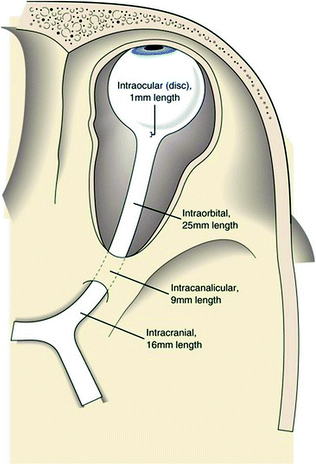 Optic nerve portions (don’t memorize the lengths)
105
Q
Glaucoma Overview
The optic nerves are composed of what?
The axons of retinal ganglion cells

Do they synapse in the region of the optic nerve head?
No

Where will they synapse?
Most will synapse in the lateral geniculate nucleus (LGN)

Anatomically speaking, the optic nerve is considered to have four portions. What are they? 
The intraocular, intraorbital, intracanalicular, and intracranial

The intraocular portion is also considered to have four portions. What are they?
(innermost)
(outermost)
106
Q/A
Glaucoma Overview
The optic nerves are composed of what?
The axons of retinal ganglion cells

Do they synapse in the region of the optic nerve head?
No

Where will they synapse?
Most will synapse in the lateral geniculate nucleus (LGN)

Anatomically speaking, the optic nerve is considered to have four portions. What are they? 
The intraocular, intraorbital, intracanalicular, and intracranial

The intraocular portion is also considered to have four portions. What are they?
(innermost)
(outermost)
107
Q/A
Glaucoma Overview
The optic nerves are composed of what?
The axons of retinal ganglion cells

Do they synapse in the region of the optic nerve head?
No

Where will they synapse?
Most will synapse in the lateral geniculate nucleus (LGN)

Anatomically speaking, the optic nerve is considered to have four portions. What are they? 
The intraocular, intraorbital, intracanalicular, and intracranial

The intraocular portion is also considered to have four portions. What are they?
(innermost)
(outermost)
108
Q/A
Glaucoma Overview
The optic nerves are composed of what?
The axons of retinal ganglion cells

Do they synapse in the region of the optic nerve head?
No

Where will they synapse?
Most will synapse in the lateral geniculate nucleus (LGN)

Anatomically speaking, the optic nerve is considered to have four portions. What are they? 
The intraocular, intraorbital, intracanalicular, and intracranial

The intraocular portion is also considered to have four portions. What are they?
(innermost)
(outermost)
109
A
Glaucoma Overview
The optic nerves are composed of what?
The axons of retinal ganglion cells

Do they synapse in the region of the optic nerve head?
No

Where will they synapse?
Most will synapse in the lateral geniculate nucleus (LGN)

Anatomically speaking, the optic nerve is considered to have four portions. What are they? 
The intraocular, intraorbital, intracanalicular, and intracranial

The intraocular portion is also considered to have four portions. What are they?
(innermost)
(outermost)
110
Glaucoma Overview
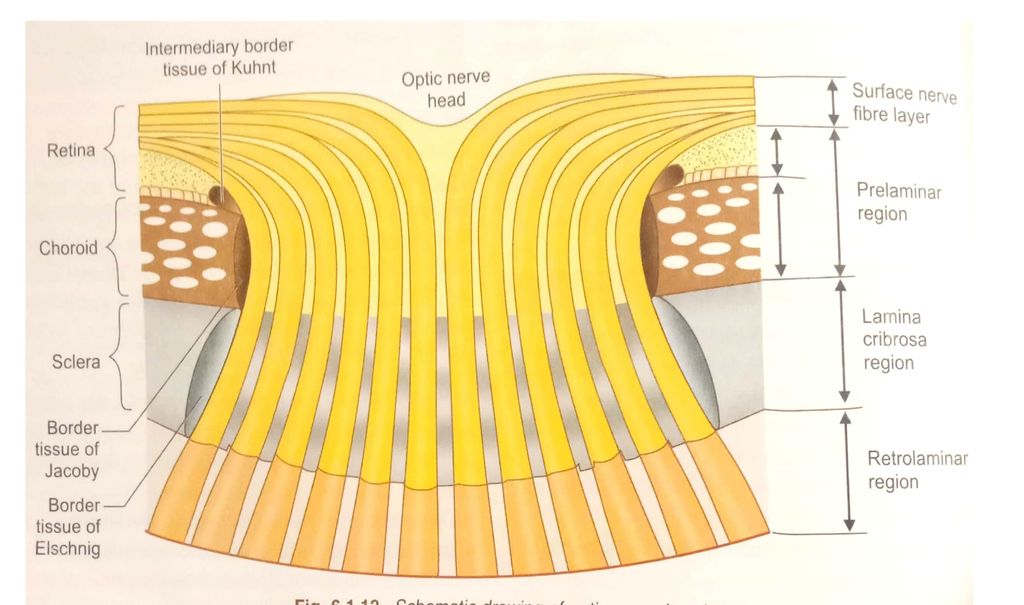 Optic nerve head portions
111
Q
Glaucoma Overview
The optic nerves are composed of what?
The axons of retinal ganglion cells

Do they synapse in the region of the optic nerve head?
No

Where will they synapse?
Most will synapse in the lateral geniculate nucleus (LGN)

Anatomically speaking, the optic nerve is considered to have four portions. What are they? 
The intraocular, intraorbital, intracanalicular, and intracranial

The intraocular portion is also considered to have four portions. What are they?
What is the blood supply for each?
(innermost)
(outermost)
112
Q/A
Glaucoma Overview
The optic nerves are composed of what?
The axons of retinal ganglion cells

Do they synapse in the region of the optic nerve head?
No

Where will they synapse?
Most will synapse in the lateral geniculate nucleus (LGN)

Anatomically speaking, the optic nerve is considered to have four portions. What are they? 
The intraocular, intraorbital, intracanalicular, and intracranial

The intraocular portion is also considered to have four portions. What are they?
What is the blood supply for each?
(innermost)
(outermost)
113
Q/A
Glaucoma Overview
The optic nerves are composed of what?
The axons of retinal ganglion cells

Do they synapse in the region of the optic nerve head?
No

Where will they synapse?
Most will synapse in the lateral geniculate nucleus (LGN)

Anatomically speaking, the optic nerve is considered to have four portions. What are they? 
The intraocular, intraorbital, intracanalicular, and intracranial

The intraocular portion is also considered to have four portions. What are they?
What is the blood supply for each?
(innermost)
(outermost)
114
Q/A
Glaucoma Overview
The optic nerves are composed of what?
The axons of retinal ganglion cells

Do they synapse in the region of the optic nerve head?
No

Where will they synapse?
Most will synapse in the lateral geniculate nucleus (LGN)

Anatomically speaking, the optic nerve is considered to have four portions. What are they? 
The intraocular, intraorbital, intracanalicular, and intracranial

The intraocular portion is also considered to have four portions. What are they?
What is the blood supply for each?
(innermost)
(outermost)
115
A
Glaucoma Overview
The optic nerves are composed of what?
The axons of retinal ganglion cells

Do they synapse in the region of the optic nerve head?
No

Where will they synapse?
Most will synapse in the lateral geniculate nucleus (LGN)

Anatomically speaking, the optic nerve is considered to have four portions. What are they? 
The intraocular, intraorbital, intracanalicular, and intracranial

The intraocular portion is also considered to have four portions. What are they?
What is the blood supply for each?
(innermost)
(outermost)
116
Glaucoma Overview
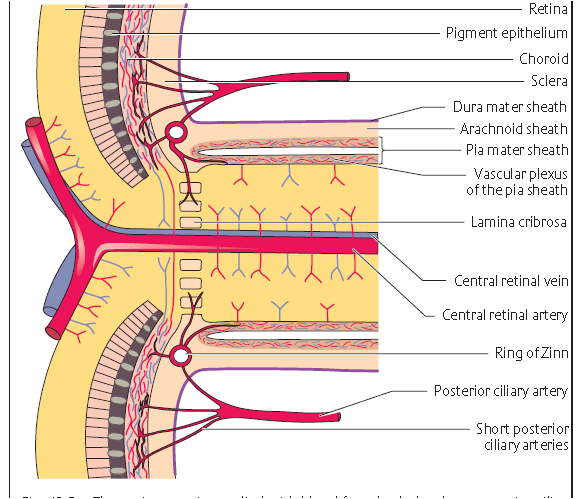 ONH: Blood supply
Glaucoma Overview
For reasons that have yet to be fully
elucidated, glaucomatous optic
neuropathy tends to damage the
superior and inferior poles of the ONH
preferentially and early. This leads to
thinning at the poles (focal thinning is
often referred to as a ‘notch.’)
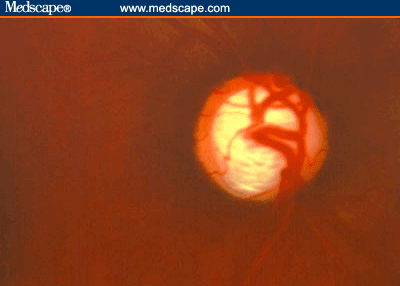 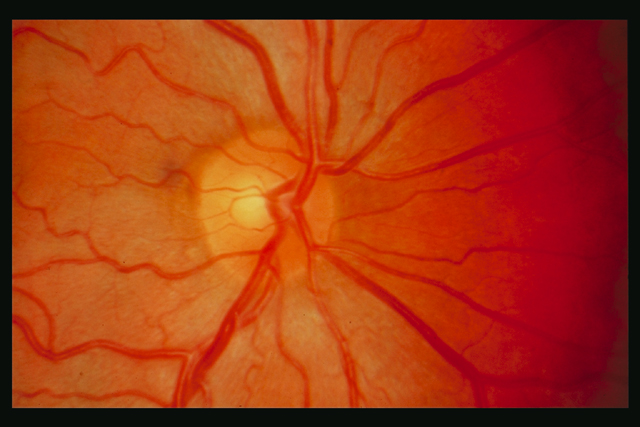 Notch
Normal ONH
Glaucomatous ONH
Glaucoma Overview
For reasons that have yet to be fully
elucidated, glaucomatous optic
neuropathy tends to damage the
superior and inferior poles of the ONH
preferentially and early. This leads to
thinning at the poles (focal thinning is
often referred to as a ‘notch.’)
Because of this tendency, ophthalmologists focus on the vertical cup-disc ratio (VCDR) when assessing a pt’s glaucoma status.
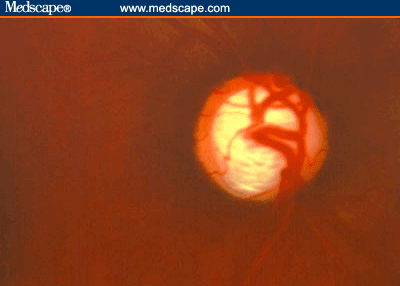 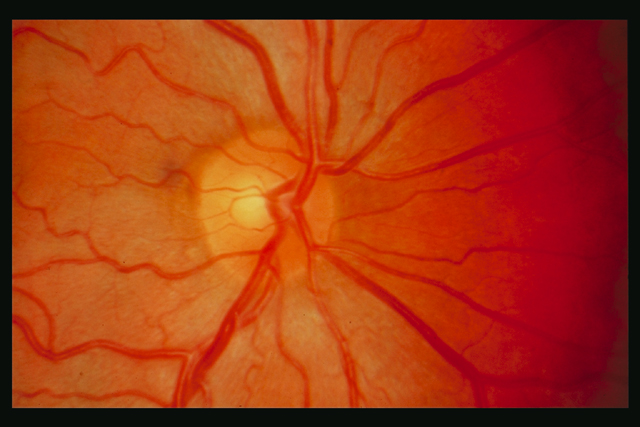 VCDR ~.35
VCDR ~.8
Normal ONH
Glaucomatous ONH
Glaucoma Overview
Note that the VCDR can be misleading in this regard, as it can be quite pronounced in some normal eyes (especially those with a large disc).

Thus, in determining the glaucomatous-ness of an ONH, don’t just rely on the VCDR--make sure you also inspect and critically evaluate the status of the neuroretinal rim.
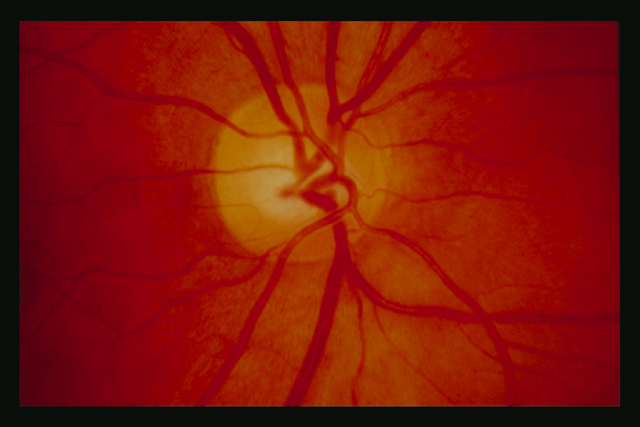 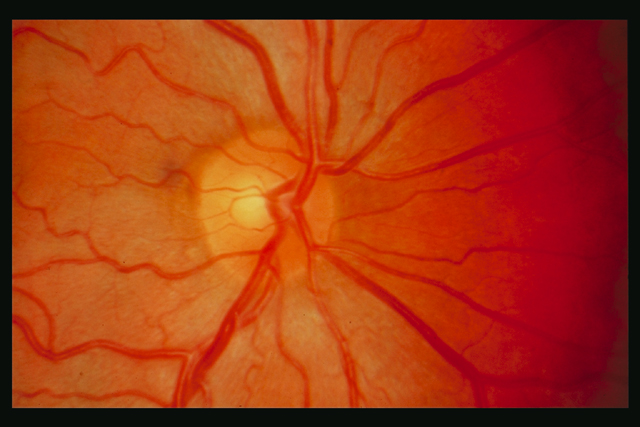 VCDR ~.7
VCDR ~.35
Normal ONH
Normal ONH
Glaucoma Overview
Note that the VCDR can be misleading in this regard, as it can be quite pronounced in some normal eyes (especially those with a large disc).

Thus, in determining the glaucomatous-ness of an ONH, don’t just rely on the VCDR--make sure you also inspect and critically evaluate the status of the neuroretinal rim.
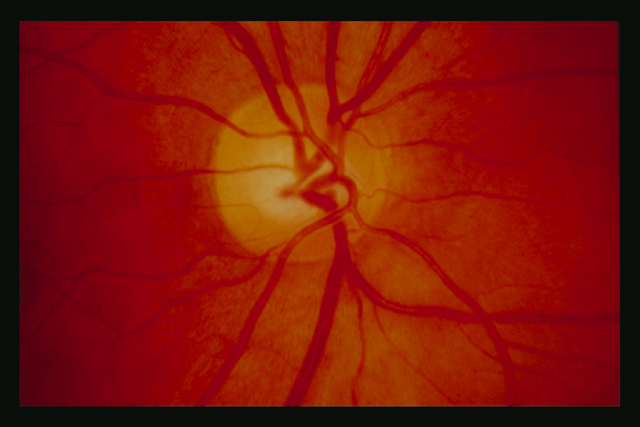 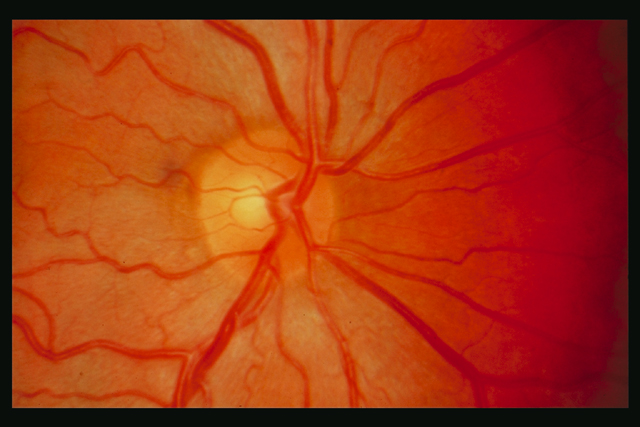 VCDR ~.7
VCDR ~.35
Normal ONH
Normal ONH
Glaucoma Overview
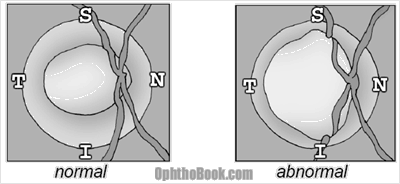 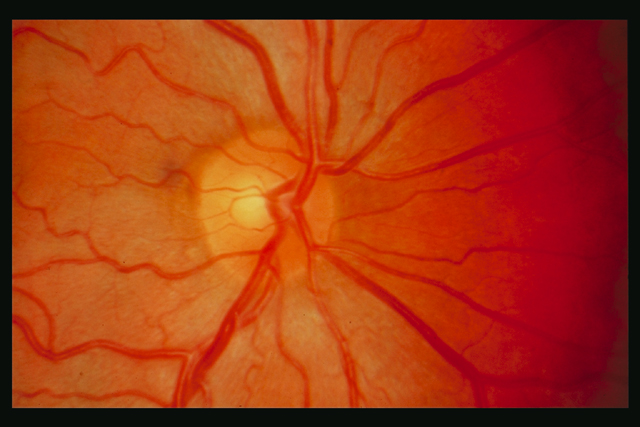 The nonglaucomatous neuroretinal
rim tends to follow what’s known as
the ISNT rule: In decreasing order,
the rim is thickest at its 
Inferior, 
Superior, 
Nasal, and 
Temporal 
portions. If an ONH’s rim adheres to
this rule, it ISNT glaucomatous.
S
T
N
I
Normal ONH
Glaucoma Overview
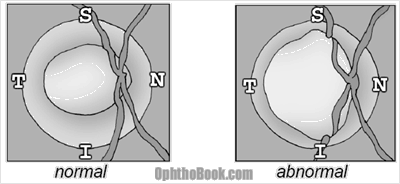 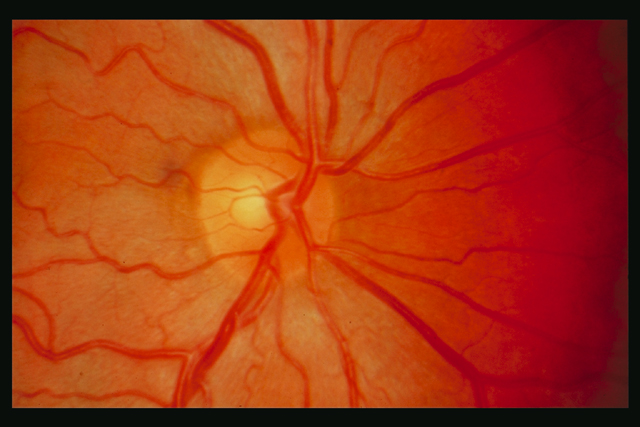 The nonglaucomatous neuroretinal
rim tends to follow what’s known as
the ISNT rule: In decreasing order,
the rim is thickest at its 
Inferior, 
Superior, 
Nasal, and 
Temporal 
portions. If an ONH’s rim adheres to
this rule, it ISNT glaucomatous.
S
T
N
Note: Not all glaucoma docs find the ISNT rule to be helpful—YMMV. Ask!
I
Normal ONH
123
Glaucoma Overview
ONH
RNFL
Now consider the ONH and retina in cross section. Note that the RNFL and ONH are both organized in a specific fashion:
No question—proceed when ready
124
Glaucoma Overview
ONH
RNFL
5  4    3   2    1
Now consider the ONH and retina in cross section. Note that the RNFL and ONH are both organized in a specific fashion:
--The RNFL is stacked vertically, with fibers that originate at points distant from the ONH running at the bottom (ie, closer to the RPE); and
No question—proceed when ready
125
Glaucoma Overview
ONH
RNFL
5  4    3   2    1
1
2
3
4
5
Now consider the ONH and retina in cross section. Note that the RNFL and ONH are both organized in a specific fashion:
--The RNFL is stacked vertically, with fibers that originate at points distant from the ONH running at the bottom (ie, closer to the RPE); and
--The ONH is stacked horizontally, with its peripheral-most fibers being those originating in the far retina, and its innermost fibers originating in the peripapillary region.
No question—proceed when ready
Glaucoma Overview
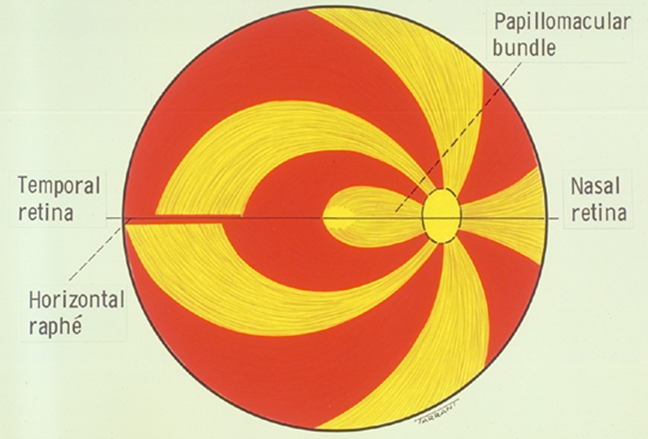 Now let’s look at the topography of the retinal nerve fiber layer, and how that topography relates to the structure of the ONH.
No question—proceed when ready
Glaucoma Overview
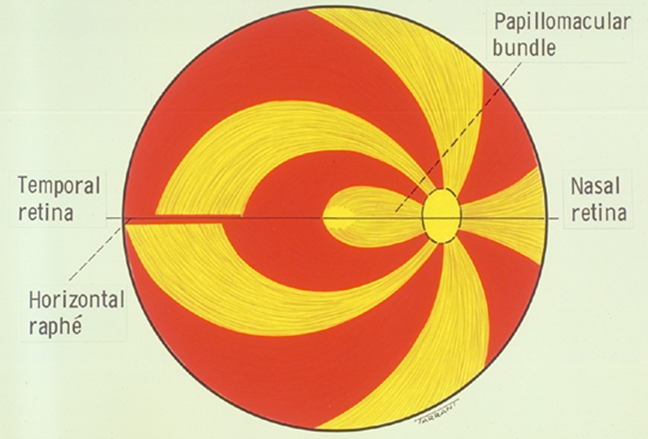 Now let’s look at the topography of the retinal nerve fiber layer, and how that topography relates to the structure of the ONH.
First, take note of the horizontal raphé. Fibers do not cross this anatomic boundary—those superior to it join the superior ONH, and those inferior to it, the inferior ONH.
No question—proceed when ready
Glaucoma Overview
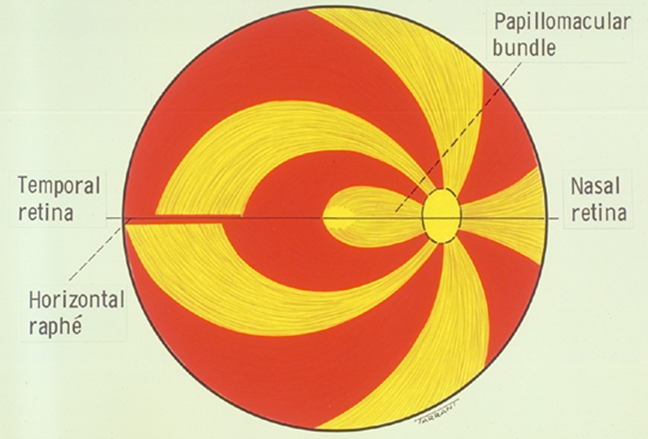 Now let’s look at the topography of the retinal nerve fiber layer, and how that topography relates to the structure of the ONH.
First, take note of the horizontal raphé. Fibers do not cross this anatomic boundary—those superior to it join the superior ONH, and those inferior to it, the inferior ONH.
Next, the papillomacular (PM) bundle—the swath of nerve fibers originating in the foveal region. Note how this bundle takes up the lion’s share of the temporal ONH.
No question—proceed when ready
Glaucoma Overview
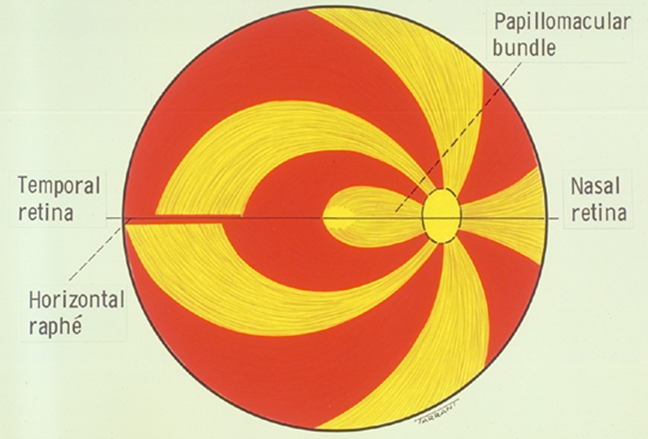 Now let’s look at the topography of the retinal nerve fiber layer, and how that topography relates to the structure of the ONH.
First, take note of the horizontal raphé. Fibers do not cross this anatomic boundary—those superior to it join the superior ONH, and those inferior to it, the inferior ONH.
Next, the papillomacular (PM) bundle—the swath of nerve fibers originating in the foveal region. Note how this bundle takes up the lion’s share of the temporal ONH.
Finally, note how the PM bundle impacts the structure of the ONH. Because the bundle takes up the temporal ONH, fibers from the temporal perifoveal region and beyond are forced to ‘loop around’ it, and end up joining the ONH near its superior and inferior poles.
No question—proceed when ready
Glaucoma Overview
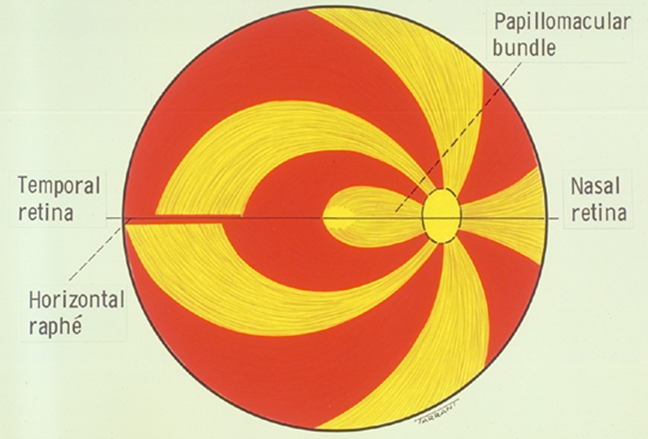 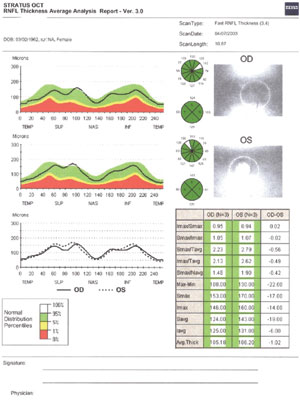 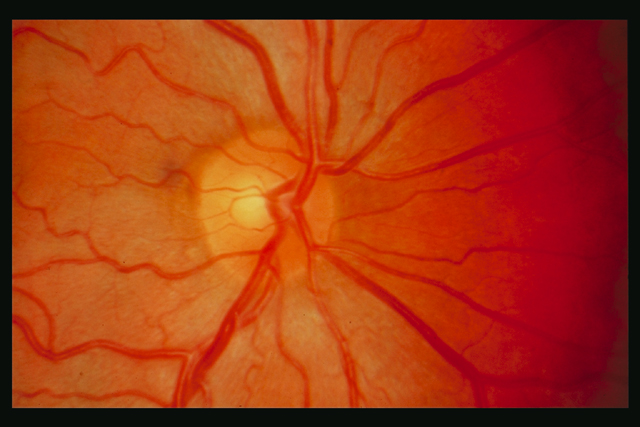 Because there are so many fibers at the superior and inferior poles, the normal ONH rim tends to be thicker at these sites. (This accounts for the relative proportions of the rim segments as captured by the ISNT rule described previously.)
Normal ONH
Glaucoma Overview
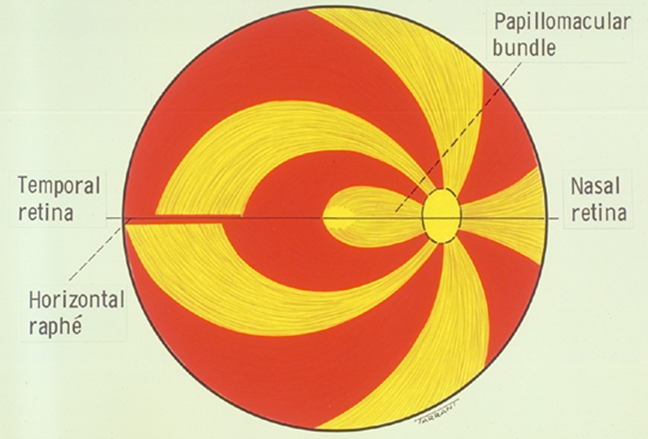 Fovea centralis
(fixation)
Note also that a vertical meridian can be described in the retina as well. Unlike the horizontal raphé (which is physically instantiated in the anatomy of the retina), this vertical meridian is purely functional—it cannot be identified via histological examination of the retina.
No question—proceed when ready
Glaucoma Overview
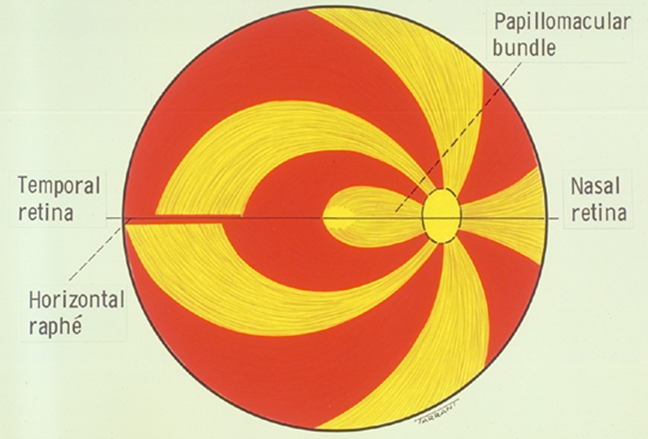 Fovea centralis
(fixation)
PRs are temporal to fovea, so VF is nasal to fixation
PRs are nasal to fovea, so VF is temporal to fixation
Note also that a vertical meridian can be described in the retina as well. Unlike the horizontal raphé (which is physically instantiated in the anatomy of the retina), this vertical meridian is purely functional—it cannot be identified via histological examination of the retina. 
Instead, it is identified via visual field testing. Fixation divides the VF into nasal and temporal fields, with the photoreceptors (PRs) responsible for the temporal VF being nasal to the vertical meridian, and those responsible for the nasal VF located temporal to it.
No question—proceed when ready
Q
Glaucoma Overview
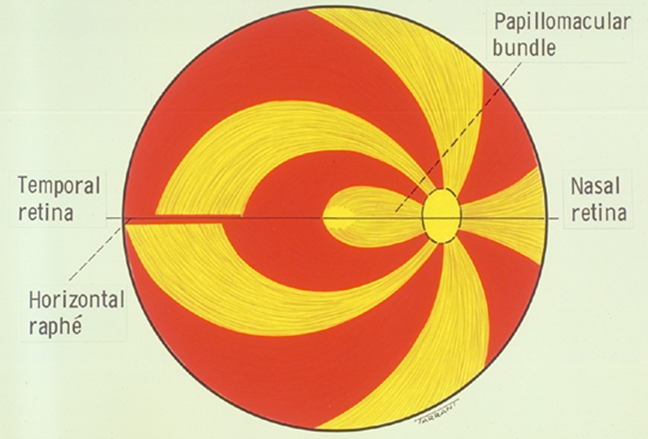 Fovea centralis
(fixation)
PRs are temporal to fovea, so VF is nasal to fixation
PRs are nasal to fovea, so VF is temporal to fixation
Note also that a vertical meridian can be described in the retina as well. Unlike the horizontal raphé (which is physically instantiated in the anatomy of the retina), this vertical meridian is purely functional—it cannot be identified via histological examination of the retina. 
Instead, it is identified via visual field testing. Fixation divides the VF into nasal and temporal fields, with the photoreceptors (PRs) responsible for the temporal VF being nasal to the vertical meridian, and those responsible for the nasal VF located temporal to it.
If not within the retina, where is the anatomic location for the vertical meridian found in the visual fields?
The optic chiasm. Recall that it is there that the visual field is divided vertically.
A
Glaucoma Overview
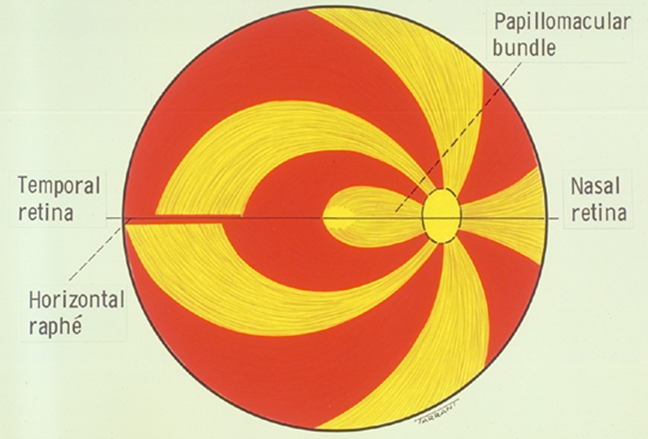 Fovea centralis
(fixation)
PRs are temporal to fovea, so VF is nasal to fixation
PRs are nasal to fovea, so VF is temporal to fixation
Note also that a vertical meridian can be described in the retina as well. Unlike the horizontal raphé (which is physically instantiated in the anatomy of the retina), this vertical meridian is purely functional—it cannot be identified via histological examination of the retina. 
Instead, it is identified via visual field testing. Fixation divides the VF into nasal and temporal fields, with the photoreceptors (PRs) responsible for the temporal VF being nasal to the vertical meridian, and those responsible for the nasal VF located temporal to it.
If not within the retina, where is the anatomic location for the vertical meridian found in the visual fields?
The optic chiasm. Recall that it is there that the visual field is divided vertically.
Glaucoma Overview
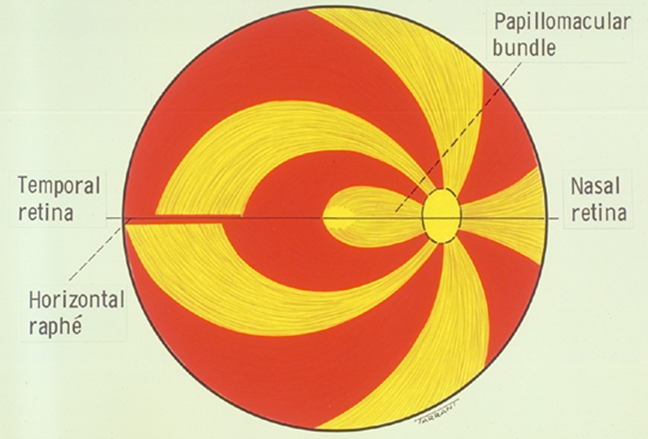 PRs are superior to fovea, so VF is inferior to fixation
Fovea centralis
(fixation)
PRs are inferior to fovea, so VF is superior to fixation
Note also that a vertical meridian can be described in the retina as well. Unlike the horizontal raphé (which is physically instantiated in the anatomy of the retina), this vertical meridian is purely functional—it cannot be identified via histological examination of the retina. 
Instead, it is identified via visual field testing. Fixation divides the VF into nasal and temporal fields, with the photoreceptors (PRs) responsible for the temporal VF being nasal to the vertical meridian, and those responsible for the nasal VF located temporal to it.
Finally, note that fixation also divides the VF into superior and inferior VFs. The corresponding portions of the retina related topographically to the horizontal raphé.
No question—proceed when ready
Glaucoma Overview
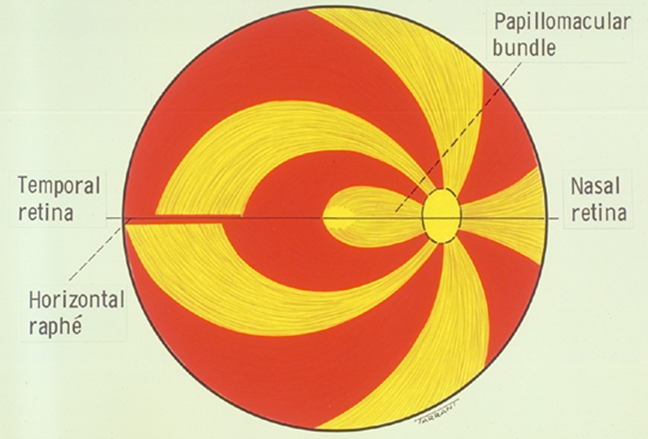 S-T PRs:
I-N VF
S-N PRs:
I-T VF
I-T PRs:
S-N VF
I-N PRs:
S-T VF
Putting it all together: The VF can be divided into four quadrants. Together, retinal topography and ONH structure dictate that each quadrants corresponds with a particular anatomic location on the ONH. This relationship is important to understand as it allows the clinician to determine whether VF changes correlate with structural changes in the ONH as detected via DFE and/or imaging technology.
No question—proceed when ready
137
Q
Glaucoma Overview
?
?
Here is a representation of the VF for each eye. Which is OD, and which OS?
138
A
Glaucoma Overview
OS
OD
Here is a representation of the VF for each eye. Which is OD, and which OS?
Remember, VFs are not drawn as if the pt is looking at you; they’re drawn as if you are the pt!
139
Q
Glaucoma Overview
?
?
?
?
?
?
?
?
OS
OD
Measured in degrees from fixation, how far does the normal VF extend superiorly, inferiorly, nasally and temporally?
(Don’t get too fixated on these specific numbers--different sources will give slightly different values.)
140
A
Glaucoma Overview
60o
60o
100o
60o
60o
100o
70o
70o
OS
OD
Measured in degrees from fixation, how far does the normal VF extend superiorly, inferiorly, nasally and temporally?
(Don’t get too fixated on these specific numbers--different sources will give slightly different values.)
141
Q
Glaucoma Overview
?
?
OS
OD
Measured in degrees from fixation, how much of the VF is assessed via the automated perimetry machines found in most ophthalmology practices?
142
A
Glaucoma Overview
24o
24o
OS
OD
Measured in degrees from fixation, how much of the VF is assessed via the automated perimetry machines found in most ophthalmology practices?
The central 24 degrees
143
Q
Glaucoma Overview
?
?
OS
OD
How far in degrees from fixation is the blind spot?
144
A
Glaucoma Overview
15o
15o
OS
OD
How far in degrees from fixation is the blind spot?
About 15 (again, don’t get too hung up on that specific number.)
Glaucoma Overview
For reasons that have yet to be fully elucidated, glaucoma initially ‘prefers’ to damage the superior and inferior poles of the ONH. This leads to thinning at the poles (focal thinning is referred to as a ‘notch.’) Specifically, glaucoma tends initially to affect fibers that originate on the temporal side of the vertical meridian.
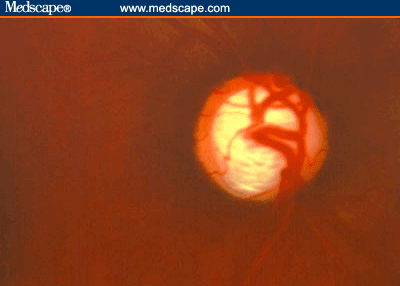 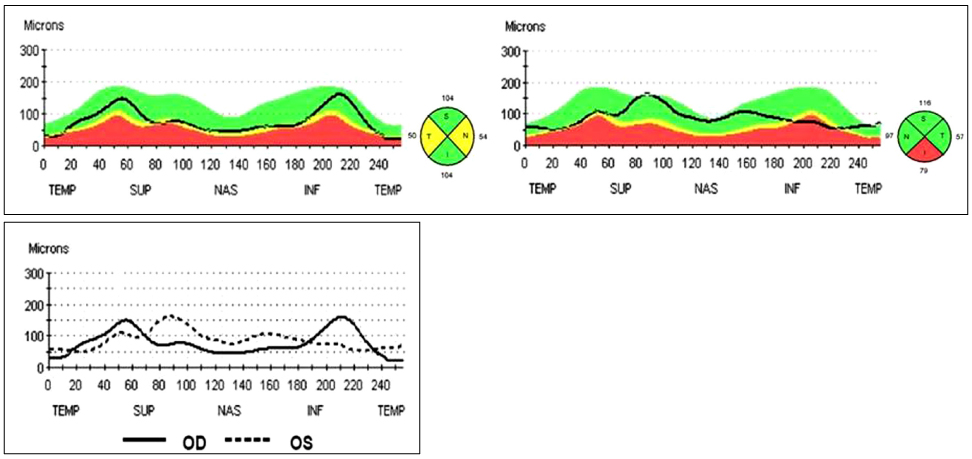 VCDR ~.8
Notch
Glaucomatous ONH
Glaucoma Overview
For reasons that have yet to be fully elucidated, glaucoma initially ‘prefers’ to damage the superior and inferior poles of the ONH. This leads to thinning at the poles (focal thinning is referred to as a ‘notch.’) Specifically, glaucoma tends initially to affect fibers that originate on the temporal side of the vertical meridian.
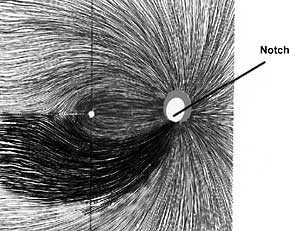 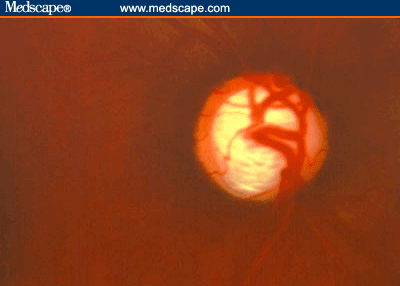 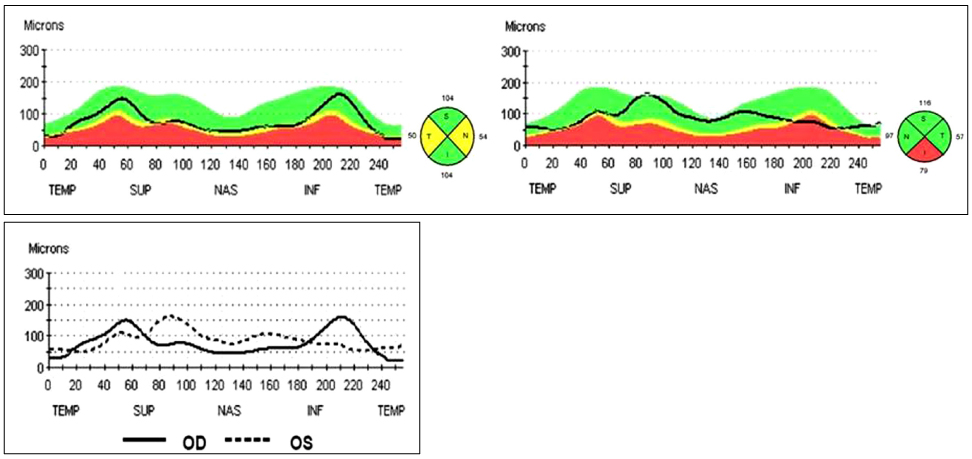 VCDR ~.8
Notch
Glaucomatous ONH
Glaucoma Overview
For reasons that have yet to be fully elucidated, glaucoma initially ‘prefers’ to damage the superior and inferior poles of the ONH. This leads to thinning at the poles (focal thinning is referred to as a ‘notch.’) Specifically, glaucoma tends initially to affect fibers that originate on the temporal side of the vertical meridian.
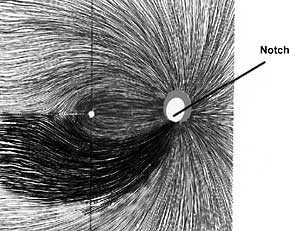 The result of this is that glaucomatous VF defects appear in and extend from the nasal visual field.
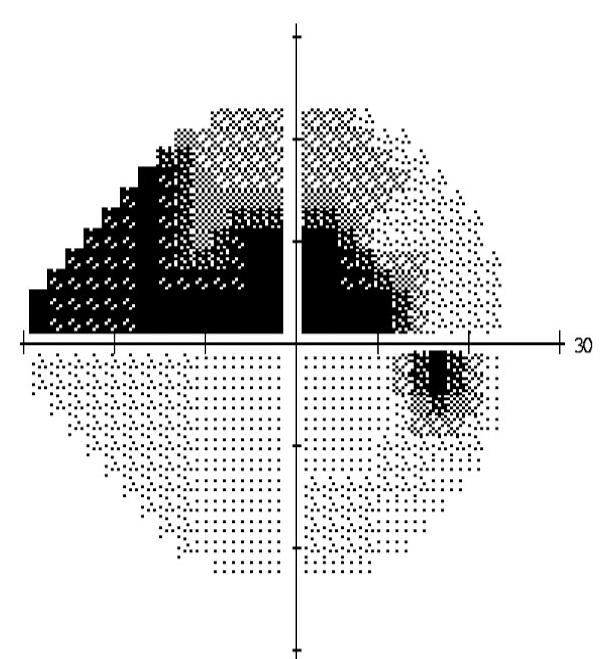 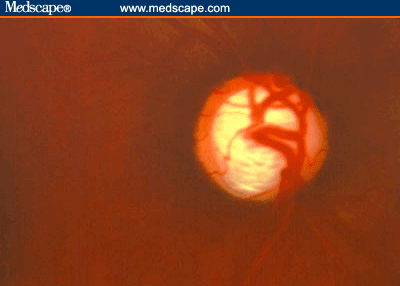 VCDR ~.8
Notch
Glaucomatous ONH
Glaucoma Overview
Define glaucoma.
A group of optic neuropathies that present with progressive ONH damage and characteristic VF loss

Why isn’t elevated IOP mentioned above?
Elevated IOP is a strong risk factor for glaucoma, but it need not be present—IOP can be normal, or even low

In addition to being the strongest risk factor for glaucoma, IOP has another quality that renders it unique—what is it?
It is the only risk factor that is modifiable in a manner proven to influence the risk of glaucoma progression
It was noted initially that glaucoma presents with “characteristic VF loss.” That’s what we’re getting at here. Let’s take a detailed look at the way glaucomatous VF defects appear and progress.
Glaucoma Overview
Note: The following set of VFs are from a pt who suffered severe, progressive VF loss in a manner classic for glaucomatous optic neuropathy. I am not personally familiar with this case, and thus cannot provide context regarding the clinical circumstances that resulted in such profound, unchecked VF loss.
No question—proceed when ready
Glaucoma Overview
‘Early superior nasal step’
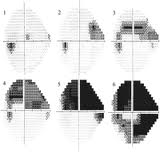 (not real VF loss—going to go away)
The first location at which glaucomatous VF manifests is near the nasal limit of a 24-2 field, sitting on (or ‘hanging’ just below) the horizontal midline. This pattern of loss is called a nasal step.
No question—proceed when ready
Glaucoma Overview
‘Early superior nasal step’
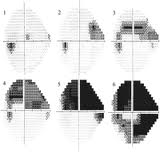 This location in the VF…is associated with this location on the retina, meaning that the affected nerve fibers originated there
The first location at which glaucomatous VF manifests is near the nasal limit of a 24-2 field, sitting on (or ‘hanging’ just below) the horizontal midline. This pattern of loss is called a nasal step.
No question—proceed when ready
Glaucoma Overview
‘Early superior nasal step’
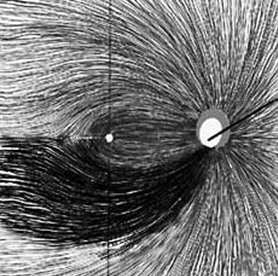 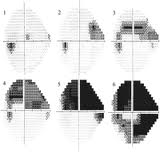 This location in the VF…is associated with this location on the retina, meaning that the affected nerve fibers originated there…
The first location at which glaucomatous VF manifests is near the nasal limit of a 24-2 field, sitting on (or ‘hanging’ just below) the horizontal midline. This pattern of loss is called a nasal step.
No question—proceed when ready
Glaucoma Overview
‘Early superior nasal step’
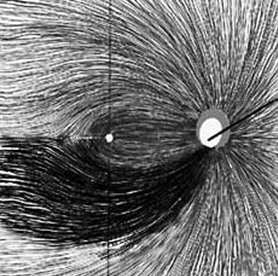 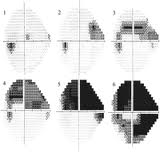 This location in the VF…is associated with this location on the retina, meaning that the affected nerve fibers originated there…and entered the ONH peripherally
The first location at which glaucomatous VF manifests is near the nasal limit of a 24-2 field, sitting on (or ‘hanging’ just below) the horizontal midline. This pattern of loss is called a nasal step.
ONH
RNFL
5 4  3   2  1
1
2
3
4
5
No question—proceed when ready
Glaucoma Overview
‘Superior nasal step’
‘Early superior nasal step’
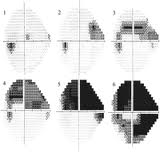 (told ya)
If left untreated, the nasal step will gradually enlarge.
No question—proceed when ready
Glaucoma Overview
‘Superior nasal step’
‘Early superior nasal step’
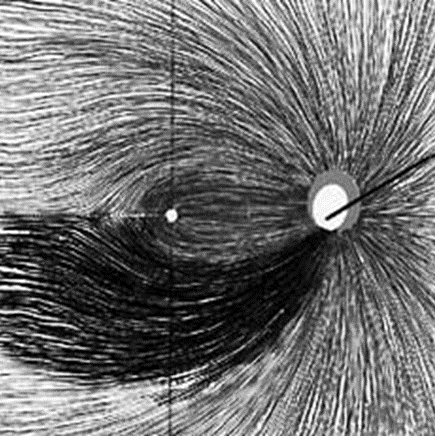 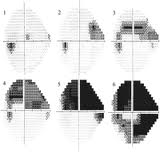 Note the area of origin for affected fibers has grown
If left untreated, the nasal step will gradually enlarge.
No question—proceed when ready
Q
Glaucoma Overview
‘Superior  arcuate’
‘Superior nasal step’
‘Early superior nasal step’
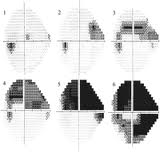 As glaucoma damage progresses, further loss of nerve fibers joining at that portion of the ONH will cause the VF defect to arc toward the blind spot. Once the VF loss has connected to the blind spot, the resulting defect is termed an  arcuate.
A
Glaucoma Overview
‘Superior  arcuate’
‘Superior nasal step’
‘Early superior nasal step’
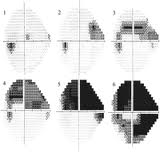 As glaucoma damage progresses, further loss of nerve fibers joining at that portion of the ONH will cause the VF defect to arc toward the blind spot. Once the VF loss has connected to the blind spot, the resulting defect is termed an  arcuate.
Glaucoma Overview
‘Superior  arcuate’
‘Superior nasal step’
‘Early superior nasal step’
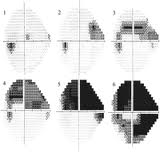 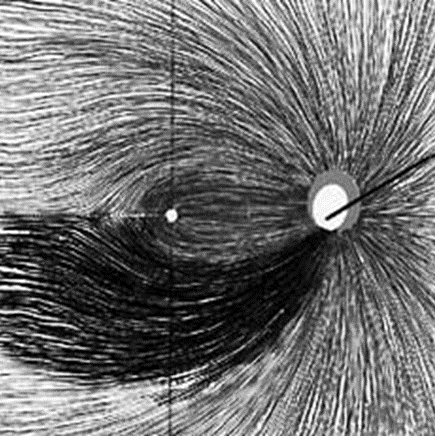 As glaucoma damage progresses, further loss of nerve fibers joining at that portion of the ONH will cause the VF defect to arc toward the blind spot. Once the VF loss has connected to the blind spot, the resulting defect is termed an  arcuate.
Note the area of origin for affected fibers now extends all the way to the ONH itself
No question—proceed when ready
Glaucoma Overview
‘Superior  arcuate’
‘Superior nasal step’
‘Early superior nasal step’
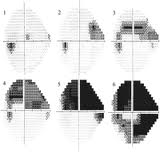 ‘Early inferior nasal step’
As glaucoma damage progresses, further loss of nerve fibers joining at that portion of the ONH will cause the VF defect to arc toward the blind spot. Once the VF loss has connected to the blind spot, the resulting defect is termed an  arcuate.
Note also that an early inferior nasal step is now present.
No question—proceed when ready
Glaucoma Overview
‘Superior  arcuate’
‘Superior nasal step’
‘Early superior nasal step’
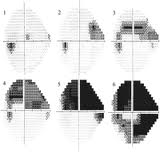 ‘Early inferior nasal step’
‘Advanced arcuate’
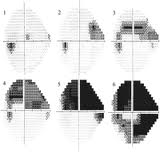 If left unchecked, an arcuate will expand into the surrounding portion of the VF.
No question—proceed when ready
‘Early inferior nasal step’
Q
Glaucoma Overview
‘Superior  arcuate’
‘Superior nasal step’
‘Early superior nasal step’
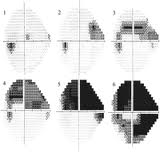 ‘Early inferior nasal step’
‘Advanced arcuate’
‘Altitudinal  defect’
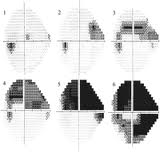 Once an arcuate has expanded sufficiently, it becomes an altitudinal  defect. The superior visual field is now all but gone.
‘Inferior nasal step’
‘Early inferior nasal step’
A
Glaucoma Overview
‘Superior  arcuate’
‘Superior nasal step’
‘Early superior nasal step’
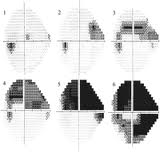 ‘Early inferior nasal step’
‘Advanced arcuate’
‘Altitudinal  defect’
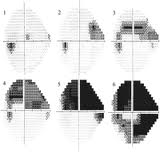 Once an arcuate has expanded sufficiently, it becomes an altitudinal  defect. The superior visual field is now all but gone.
‘Inferior nasal step’
‘Early inferior nasal step’
Glaucoma Overview
‘Superior  arcuate’
‘Superior nasal step’
‘Early superior nasal step’
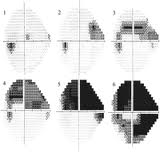 ‘Early inferior nasal step’
‘Advanced arcuate’
‘Altitudinal  defect’
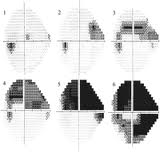 Once an arcuate has expanded sufficiently, it becomes an altitudinal  defect. The superior visual field is now all but gone. 
Note the inferior nasal step continues to enlarge.
‘Inferior nasal step’
‘Early inferior nasal step’
No question—proceed when ready
Glaucoma Overview
‘Superior  arcuate’
‘Superior nasal step’
‘Early superior nasal step’
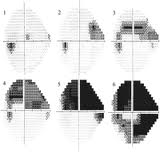 ‘Early inferior nasal step’
‘Advanced arcuate’
‘Altitudinal  defect’
‘Altitudinal defect’
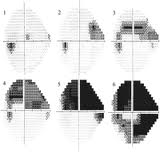 The inferior
     step is now an arc, and appears
 destined to become altitudinal, resulting in blindness.
‘Inferior arcuate’
‘Inferior nasal step’
‘Early inferior nasal step’
Glaucoma Overview
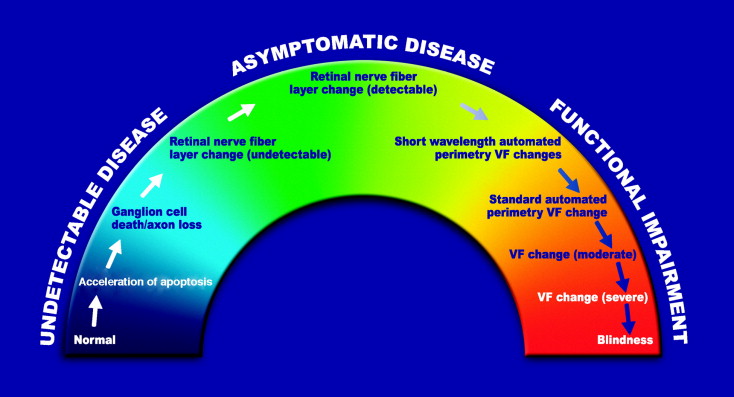 A note on the ‘Glaucoma Continuum’
Glaucoma is a progressive condition, passing from undetectable early disease to asymptomatic-but-detectable (via RNFL imaging) disease to functional (ie, marked by VF loss) disease, the last stage of which is severe vision loss and blindness.
No question—proceed when ready
Glaucoma Overview
‘Early nasal step’
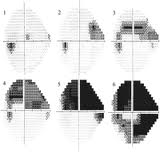 In this regard, a word on the notion of ‘early’ glaucoma. We previously described the above VF defect as an ‘early’ nasal step.
No question—proceed when ready
Glaucoma Overview
‘Early nasal step’
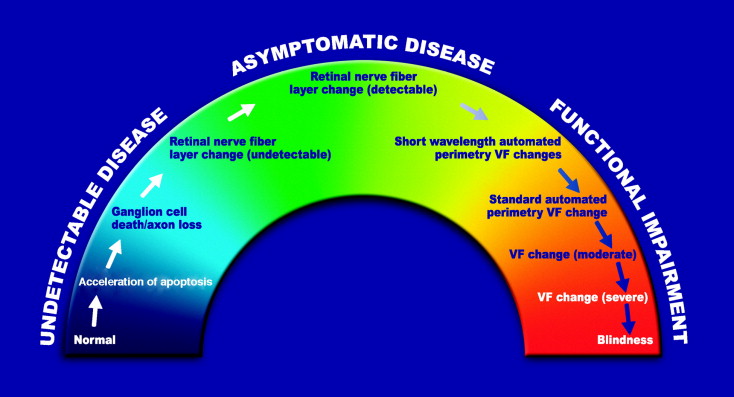 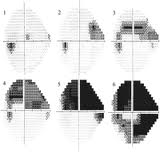 In this regard, a word on the notion of ‘early’ glaucoma. We previously described the above VF defect as an ‘early’ nasal step. But take note of the point along the glaucoma continuum at which such a VF defect occurs—clearly, it doesn’t qualify as ‘early’ disease with respect to the continuum. Don’t mistake early VF changes for early disease!
No question—proceed when ready
Glaucoma Overview
Finally, let’s look briefly at how one should think through the new glaucoma case sitting in your exam chair
Glaucoma Overview
Q
Glaucoma
?
The first thought you should have when
encountering a pt you suspect has glaucoma is…
Glaucoma Overview
A
Glaucoma
?
Open-angle
Closed- or
narrow-angle
The first thought you should have when
encountering a pt you suspect has glaucoma is…
What is the status of the angle?
Glaucoma Overview
Q
Glaucoma
Open-angle
Closed- or
narrow-angle
The first thought you should have when
encountering a pt you suspect has glaucoma is…
What is the status of the angle?
How does one determine the status of the angle?
Glaucoma Overview
A
Glaucoma
Open-angle
Closed- or
narrow-angle
The first thought you should have when
encountering a pt you suspect has glaucoma is…
What is the status of the angle?
How does one determine the status of the angle?
Gonioscopy. Don’t assume your glaucoma pt has open angles—prove it by gonioing them!
Glaucoma Overview
Q
OAG
?
?
Once you have determined a pt has open-angle glaucoma, 
the next ‘first thought’ is to ask…
Glaucoma Overview
A
OAG
Normal-tension
glaucoma (NTG)
↑IOP
Once you have determined a pt has open-angle glaucoma, 
the next ‘first thought’ is to ask…
Is it high-pressure OAG, or low (aka normal) tension OAG?
Glaucoma Overview
Q
OAG
Normal-tension
glaucoma (NTG)
↑IOP
Untreated IOP consistently
above 22 mmHg
Untreated IOP consistently
below 22 mmHg
#
#
Glaucoma Overview
A
OAG
Normal-tension
glaucoma (NTG)
↑IOP
Untreated IOP consistently
above 22 mmHg
Untreated IOP consistently
below 22 mmHg
(Note that this distinction is somewhat controversial, as some glaucomalogists contend NTG is not a separate condition.)
Glaucoma Overview
Q
↑ IOP OAG
?
Once you have determined a pt has high-pressure open-angle glaucoma, the next ‘first thought’ is to ask…
Glaucoma Overview
A
↑ IOP OAG
?
Primary
Secondary
Once you have determined a pt has high-pressure open-angle glaucoma, the next ‘first thought’ is to ask…
Is it primary open-angle glaucoma (POAG), or secondary OAG?
Glaucoma Overview
Q
↑ IOP OAG
Primary
Secondary
How prevalent is POAG in the US?
Glaucoma Overview
Q/A
↑ IOP OAG
Primary
Secondary
How prevalent is POAG in the US?
Very. It affects about  2%  of the over-40 population.
%
Glaucoma Overview
A
↑ IOP OAG
Primary
Secondary
How prevalent is POAG in the US?
Very. It affects about  2%  of the over-40 population.
Glaucoma Overview
Q
↑ IOP OAG
Primary
Secondary
How prevalent is POAG in the US?
Very. It affects about  2%  of the over-40 population.

Where does POAG rank worldwide as a cause of blindness?
Glaucoma Overview
Q/A
↑ IOP OAG
Primary
Secondary
How prevalent is POAG in the US?
Very. It affects about  2%  of the over-40 population.

Where does POAG rank worldwide as a cause of blindness?
It is second only to cataract
Glaucoma Overview
A
↑ IOP OAG
Primary
Secondary
How prevalent is POAG in the US?
Very. It affects about  2%  of the over-40 population.

Where does POAG rank worldwide as a cause of blindness?
It is second only to cataract
Glaucoma Overview
Q
↑ IOP OAG
Primary
Secondary
How prevalent is POAG in the US?
Very. It affects about  2%  of the over-40 population.

Where does POAG rank worldwide as a cause of blindness?
It is second only to cataract

Is there a racial predilection?
Glaucoma Overview
Q/A
↑ IOP OAG
Primary
Secondary
How prevalent is POAG in the US?
Very. It affects about  2%  of the over-40 population.

Where does POAG rank worldwide as a cause of blindness?
It is second only to cataract

Is there a racial predilection?
Yes, individuals of black and Hispanic heritage are at a 4x greater risk than are whites (and their relative risk of going blind is even higher than that)
Glaucoma Overview
A
↑ IOP OAG
Primary
Secondary
How prevalent is POAG in the US?
Very. It affects about  2%  of the over-40 population.

Where does POAG rank worldwide as a cause of blindness?
It is second only to cataract

Is there a racial predilection?
Yes, individuals of black and Hispanic heritage are at a 4x greater risk than are whites (and their relative risk of going blind is even higher than that)
Glaucoma Overview
Q
↑ IOP OAG
Primary
Secondary
How prevalent is POAG in the US?
Very. It affects about  2%  of the over-40 population.

Where does POAG rank worldwide as a cause of blindness?
It is second only to cataract

Is there a racial predilection?
Yes, individuals of black and Hispanic heritage are at a 4x greater risk than are whites (and their relative risk of going blind is even higher than that)

Is age a risk factor?
Glaucoma Overview
A
↑ IOP OAG
Primary
Secondary
How prevalent is POAG in the US?
Very. It affects about  2%  of the over-40 population.

Where does POAG rank worldwide as a cause of blindness?
It is second only to cataract

Is there a racial predilection?
Yes, individuals of black and Hispanic heritage are at a 4x greater risk than are whites (and their relative risk of going blind is even higher than that)

Is age a risk factor?
Yes, POAG rates increase dramatically with age
Glaucoma Overview
Q
↑ IOP OAG
Primary
Secondary
How prevalent is POAG in the US?
Very. It affects about  2%  of the over-40 population.

Where does POAG rank worldwide as a cause of blindness?
It is second only to cataract

Is there a racial predilection?
Yes, individuals of black and Hispanic heritage are at a 4x greater risk than are whites (and their relative risk of going blind is even higher than that)

Is age a risk factor?
Yes, POAG rates increase dramatically with age

What is the #1 risk factor?
Glaucoma Overview
A
↑ IOP OAG
Primary
Secondary
How prevalent is POAG in the US?
Very. It affects about  2%  of the over-40 population.

Where does POAG rank worldwide as a cause of blindness?
It is second only to cataract

Is there a racial predilection?
Yes, individuals of black and Hispanic heritage are at a 4x greater risk than are whites (and their relative risk of going blind is even higher than that)

Is age a risk factor?
Yes, POAG rates increase dramatically with age

What is the #1 risk factor?
Elevated IOP
Glaucoma Overview
Q
↑ IOP OAG
The BCSC Glaucoma book lists three risk factors for POAG (not including IOP). Two are age and race. What is the third?
Family history

While not listed in the section on risk factors, the Glaucoma book alludes to two other variables as being well-established as significant risk factors for POAG. What are they?
--Central corneal thickness (CCT)
--Ocular perfusion pressure (OPP)
Primary
Secondary
How prevalent is POAG in the US?
Very. It affects about  2%  of the over-40 population.

Where does POAG rank worldwide as a cause of blindness?
It is second only to cataract

Is there a racial predilection?
Yes, individuals of black and Hispanic heritage are at a 4x greater risk than are whites (and their relative risk of going blind is even higher than that)

Is age a risk factor?
Yes, POAG rates increase dramatically with age

What is the #1 risk factor?
Elevated IOP
Glaucoma Overview
A
↑ IOP OAG
The BCSC Glaucoma book lists three risk factors for POAG (not including IOP). Two are age and race. What is the third?
Family history

While not listed in the section on risk factors, the Glaucoma book alludes to two other variables as being well-established as significant risk factors for POAG. What are they?
--Central corneal thickness (CCT)
--Ocular perfusion pressure (OPP)
Primary
Secondary
How prevalent is POAG in the US?
Very. It affects about  2%  of the over-40 population.

Where does POAG rank worldwide as a cause of blindness?
It is second only to cataract

Is there a racial predilection?
Yes, individuals of black and Hispanic heritage are at a 4x greater risk than are whites (and their relative risk of going blind is even higher than that)

Is age a risk factor?
Yes, POAG rates increase dramatically with age

What is the #1 risk factor?
Elevated IOP
Glaucoma Overview
Q
↑ IOP OAG
The BCSC Glaucoma book lists three risk factors for POAG (not including IOP). Two are age and race. What is the third?
Family history

While not listed in the section on risk factors, the Glaucoma book alludes to two other variables as being well-established as significant risk factors for POAG. What are they?
--?
--?
Primary
Secondary
How prevalent is POAG in the US?
Very. It affects about  2%  of the over-40 population.

Where does POAG rank worldwide as a cause of blindness?
It is second only to cataract

Is there a racial predilection?
Yes, individuals of black and Hispanic heritage are at a 4x greater risk than are whites (and their relative risk of going blind is even higher than that)

Is age a risk factor?
Yes, POAG rates increase dramatically with age

What is the #1 risk factor?
Elevated IOP
Glaucoma Overview
A
↑ IOP OAG
The BCSC Glaucoma book lists three risk factors for POAG (not including IOP). Two are age and race. What is the third?
Family history

While not listed in the section on risk factors, the Glaucoma book alludes to two other variables as being well-established as significant risk factors for POAG. What are they?
--Central corneal thickness (CCT)
--Ocular perfusion pressure (OPP)
Primary
Secondary
How prevalent is POAG in the US?
Very. It affects about  2%  of the over-40 population.

Where does POAG rank worldwide as a cause of blindness?
It is second only to cataract

Is there a racial predilection?
Yes, individuals of black and Hispanic heritage are at a 4x greater risk than are whites (and their relative risk of going blind is even higher than that)

Is age a risk factor?
Yes, POAG rates increase dramatically with age

What is the #1 risk factor?
Elevated IOP
Glaucoma Overview
↑ IOP OAG
Primary
Secondary
It’s critical to note that POAG is a diagnosis of exclusion—
Glaucoma Overview
↑ IOP OAG
Primary
Secondary
PXS
Pigmentary
Trauma-
Related
Schwartz
syndrome
Drug-
Induced
EVS
Tumor-
Induced
Lens-
Induced
Inflammation-
Induced
AVM
Angle
recession
Posner-
Schlossman
Phacolytic
Steroids
Venous
obstruction
Phacoantigenic
Cyclodialysis
cleft
Fuchs
heterochromic
iridocyclitis
SVC syndrome
Mydriatics
Lens particle
Hyphema
C-C fistula
Hemolytic
It’s critical to note that POAG is a diagnosis of exclusion—it can only be made once secondary causes of OAG have been ruled out!
Ghost cell
Glaucoma Overview
↑ IOP OAG
Primary
Secondary
PXS
Pigmentary
Trauma-
Related
Schwartz
syndrome
Drug-
Induced
EVS
Tumor-
Induced
Lens-
Induced
Inflammation-
Induced
AVM
Angle
recession
Posner-
Schlossman
Phacolytic
Steroids
Venous
obstruction
Phacoantigenic
Cyclodialysis
cleft
Fuchs
heterochromic
iridocyclitis
SVC syndrome
Mydriatics
Lens particle
Hyphema
C-C fistula
Hemolytic
Ghost cell
(Most of these conditions are addressed in detail in other slide-sets—see the Table of Contents)
Glaucoma Overview
Q
Angle-Closure Glaucoma
?
Once you have determined a pt has angle-closure glaucoma, 
the next ‘first thought’ is to ask…
Glaucoma Overview
A
Angle-Closure Glaucoma
?
Primary
Secondary
Once you have determined a pt has angle-closure glaucoma, 
the next ‘first thought’ is to ask…
is it primary or secondary?
Glaucoma Overview
Q
Angle-Closure Glaucoma
Primary
Secondary
Is there a racial predilection regarding the risk of PACG?
Glaucoma Overview
Q/A
Angle-Closure Glaucoma
Primary
Secondary
Is there a racial predilection regarding the risk of PACG?
Yes, individuals of  Inuit  heritage have the highest known risk of PACG
Glaucoma Overview
A
Angle-Closure Glaucoma
Primary
Secondary
Is there a racial predilection regarding the risk of PACG?
Yes, individuals of  Inuit  heritage have the highest known risk of PACG
Glaucoma Overview
Q
Angle-Closure Glaucoma
Primary
Secondary
Is there a racial predilection regarding the risk of PACG?
Yes, individuals of  Inuit  heritage have the highest known risk of PACG--their relative risk has been estimated to be as high as  40x  that of whites.
#x
Glaucoma Overview
A
Angle-Closure Glaucoma
Primary
Secondary
Is there a racial predilection regarding the risk of PACG?
Yes, individuals of  Inuit  heritage have the highest known risk of PACG--their relative risk has been estimated to be as high as  40x  that of whites.
Glaucoma Overview
Q
Angle-Closure Glaucoma
Primary
Secondary
Is there a racial predilection regarding the risk of PACG?
Yes, individuals of  Inuit  heritage have the highest known risk of PACG--their relative risk has been estimated to be as high as  40x  that of whites. 

What about people of Asian descent?
Glaucoma Overview
A
Angle-Closure Glaucoma
Primary
Secondary
Is there a racial predilection regarding the risk of PACG?
Yes, individuals of  Inuit  heritage have the highest known risk of PACG--their relative risk has been estimated to be as high as  40x  that of whites. 

What about people of Asian descent?
Their relative risk is somewhere between that of the Inuit and whites
Glaucoma Overview
Q
Angle-Closure Glaucoma
Primary
Secondary
Is there a racial predilection regarding the risk of PACG?
Yes, individuals of  Inuit  heritage have the highest known risk of PACG--their relative risk has been estimated to be as high as  40x  that of whites. 

What about people of Asian descent?
Their relative risk is somewhere between that of the Inuit and whites

Is age a risk factor?
Glaucoma Overview
Q/A
Angle-Closure Glaucoma
Primary
Secondary
Is there a racial predilection regarding the risk of PACG?
Yes, individuals of  Inuit  heritage have the highest known risk of PACG--their relative risk has been estimated to be as high as  40x  that of whites. 

What about people of Asian descent?
Their relative risk is somewhere between that of the Inuit and whites

Is age a risk factor?
Yes, the incidence  increases  with age
increases vs decreases
Glaucoma Overview
A
Angle-Closure Glaucoma
Primary
Secondary
Is there a racial predilection regarding the risk of PACG?
Yes, individuals of  Inuit  heritage have the highest known risk of PACG--their relative risk has been estimated to be as high as  40x  that of whites. 

What about people of Asian descent?
Their relative risk is somewhere between that of the Inuit and whites

Is age a risk factor?
Yes, the incidence  increases  with age
Glaucoma Overview
Q
Angle-Closure Glaucoma
Primary
Secondary
Is there a racial predilection regarding the risk of PACG?
Yes, individuals of  Inuit  heritage have the highest known risk of PACG--their relative risk has been estimated to be as high as  40x  that of whites. 

What about people of Asian descent?
Their relative risk is somewhere between that of the Inuit and whites

Is age a risk factor?
Yes, the incidence  increases  with age

Is gender a risk factor?
Glaucoma Overview
Q/A
Angle-Closure Glaucoma
Primary
Secondary
Is there a racial predilection regarding the risk of PACG?
Yes, individuals of  Inuit  heritage have the highest known risk of PACG--their relative risk has been estimated to be as high as  40x  that of whites. 

What about people of Asian descent?
Their relative risk is somewhere between that of the Inuit and whites

Is age a risk factor?
Yes, the incidence  increases  with age

Is gender a risk factor?
Yes,  women  are at higher risk
Glaucoma Overview
A
Angle-Closure Glaucoma
Primary
Secondary
Is there a racial predilection regarding the risk of PACG?
Yes, individuals of  Inuit  heritage have the highest known risk of PACG--their relative risk has been estimated to be as high as  40x  that of whites. 

What about people of Asian descent?
Their relative risk is somewhere between that of the Inuit and whites

Is age a risk factor?
Yes, the incidence  increases  with age

Is gender a risk factor?
Yes,  women  are at higher risk
Glaucoma Overview
Q
Angle-Closure Glaucoma
Primary
Secondary
Is there a racial predilection regarding the risk of PACG?
Yes, individuals of  Inuit  heritage have the highest known risk of PACG--their relative risk has been estimated to be as high as  40x  that of whites. 

What about people of Asian descent?
Their relative risk is somewhere between that of the Inuit and whites

Is age a risk factor?
Yes, the incidence  increases  with age

Is gender a risk factor?
Yes,  women  are at higher risk

Is refraction a risk factor?
Glaucoma Overview
Q/A
Angle-Closure Glaucoma
Primary
Secondary
Is there a racial predilection regarding the risk of PACG?
Yes, individuals of  Inuit  heritage have the highest known risk of PACG--their relative risk has been estimated to be as high as  40x  that of whites. 

What about people of Asian descent?
Their relative risk is somewhere between that of the Inuit and whites

Is age a risk factor?
Yes, the incidence  increases  with age

Is gender a risk factor?
Yes,  women  are at higher risk

Is refraction a risk factor?
Yes; PACG is more likely to occur in hyperopes
Glaucoma Overview
A
Angle-Closure Glaucoma
Primary
Secondary
Is there a racial predilection regarding the risk of PACG?
Yes, individuals of  Inuit  heritage have the highest known risk of PACG--their relative risk has been estimated to be as high as  40x  that of whites. 

What about people of Asian descent?
Their relative risk is somewhere between that of the Inuit and whites

Is age a risk factor?
Yes, the incidence  increases  with age

Is gender a risk factor?
Yes,  women  are at higher risk

Is refraction a risk factor?
Yes; PACG is more likely to occur in hyperopes
Glaucoma Overview
Q
Angle-Closure Glaucoma
Primary
Secondary
?
?
What are the four subtypes of PACG?
?
?
Glaucoma Overview
A
Angle-Closure Glaucoma
Primary
Secondary
Acute
Subacute
What are the four subtypes of PACG?
Chronic
Plateau Iris
Glaucoma Overview
Q
Angle-Closure Glaucoma
Primary
Secondary
Acute
?
Subacute
Chronic
Plateau Iris
The first thought you should have when encountering a pt you suspect has secondary angle-closure glaucoma is…
Glaucoma Overview
A
Angle-Closure Glaucoma
Primary
Secondary
Acute
?
Subacute
Chronic
w/ Pupillary Block
w/o Pupillary Block
Plateau Iris
The first thought you should have when encountering a pt you suspect has secondary angle-closure glaucoma is…
is it with or without pupillary block
Glaucoma Overview
Angle-Closure Glaucoma
Primary
Secondary
Acute
?
Subacute
Chronic
w/ Pupillary Block
w/o Pupillary Block
Plateau Iris
The first thought you should have when encountering a pt you suspect has secondary angle-closure glaucoma is…
is it with or without pupillary block
More information is available regarding the various forms of angle-closure glaucoma, check the Table of Contents to find it